Descargas eléctricas, GLM y LINET
Yordan Arango Jiménez, I.A, M.Sc
Contenido
Introducción a la física y mecanismos de electrificación de la atmósfera
Métodos de detección de descargas
Productos desarrollados en SIATA
Contexto de la actividad eléctrica en diferentes escalas
Trabajando con GLM
Introducción a la física y mecanismos de electrificación de la atmósfera
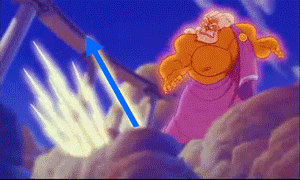 1.1 Mecanismos de ascenso de aire
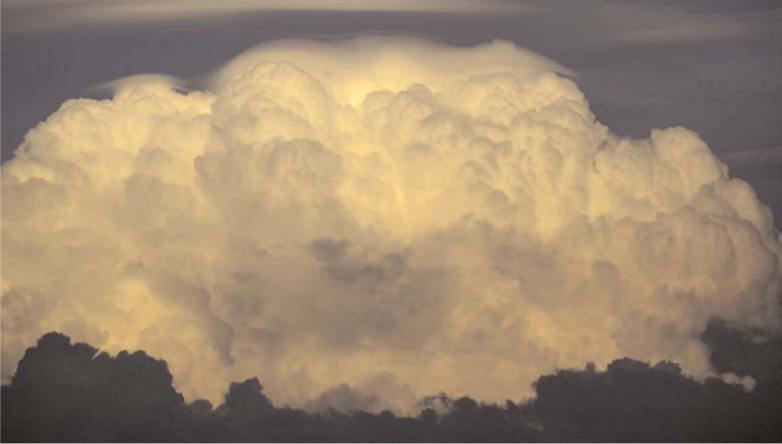 “Una nube es un conjunto de partículas formada, mayoritariamente, de gotitas líquidas, de cristalitos de hielo o de ambos a la vez, suspendida en la atmósfera”. Unidad didáctica Meteorología y Climatología. León & Quirantes, 2007.
1.1 Mecanismos de ascenso de aire - Orográfico y convectivo
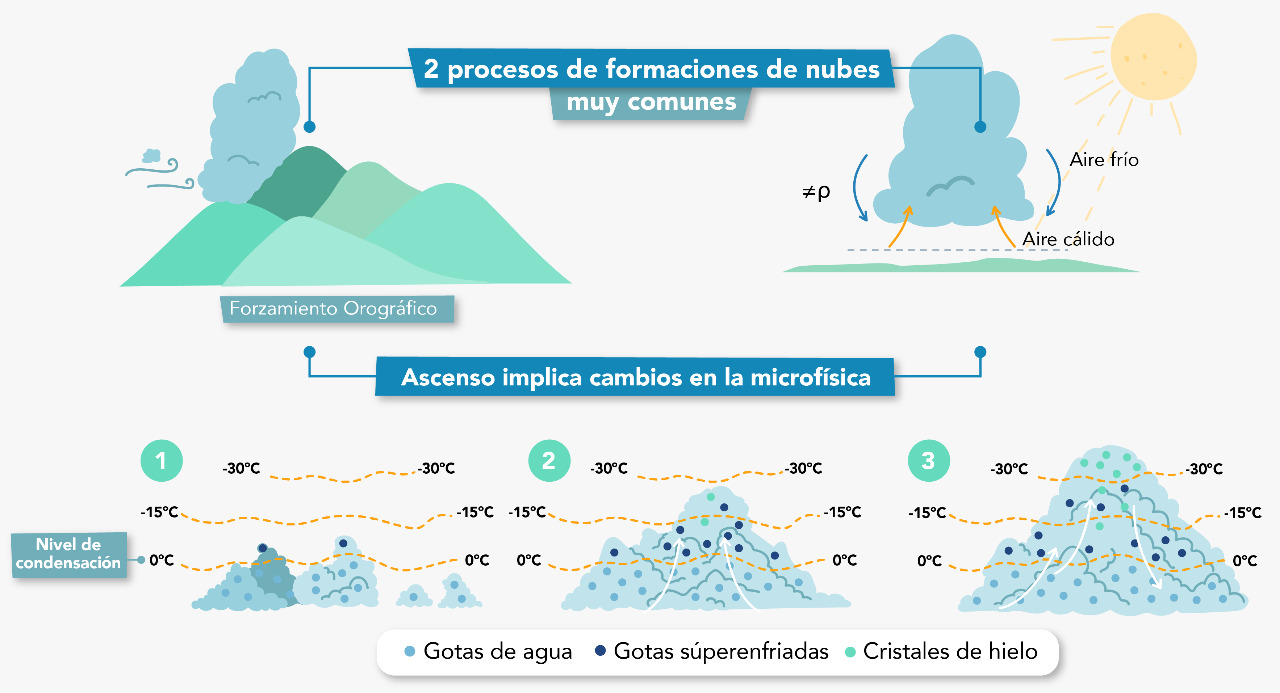 Convección radiativa
Ascenso orográfico
Bonilla, 2020
1.1 Mecanismos de ascenso de aire frontal
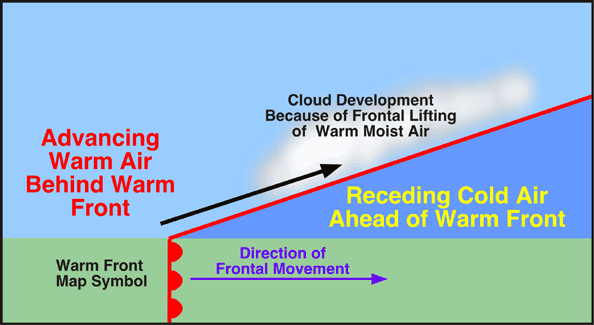 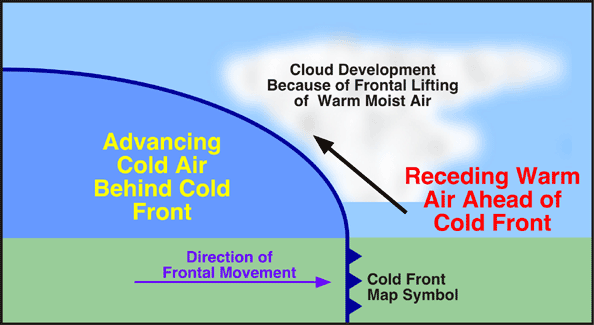 https://climate.ncsu.edu/images/edu/LiftMech2.GIF
1.1 Mecanismos de ascenso de aire por convergencia
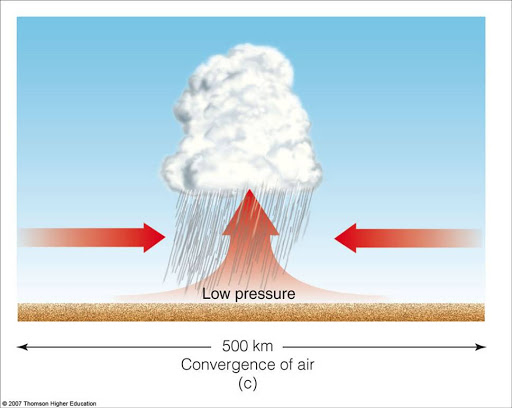 https://images.app.goo.gl/79wnXqWb8Cs8bQD2A
1.2 Nubes asociadas con tormentas eléctricas
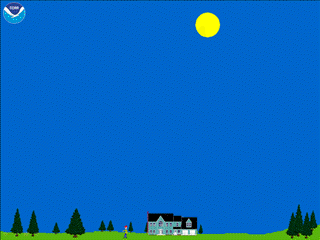 1.2 Nubes asociadas con tormentas eléctricas
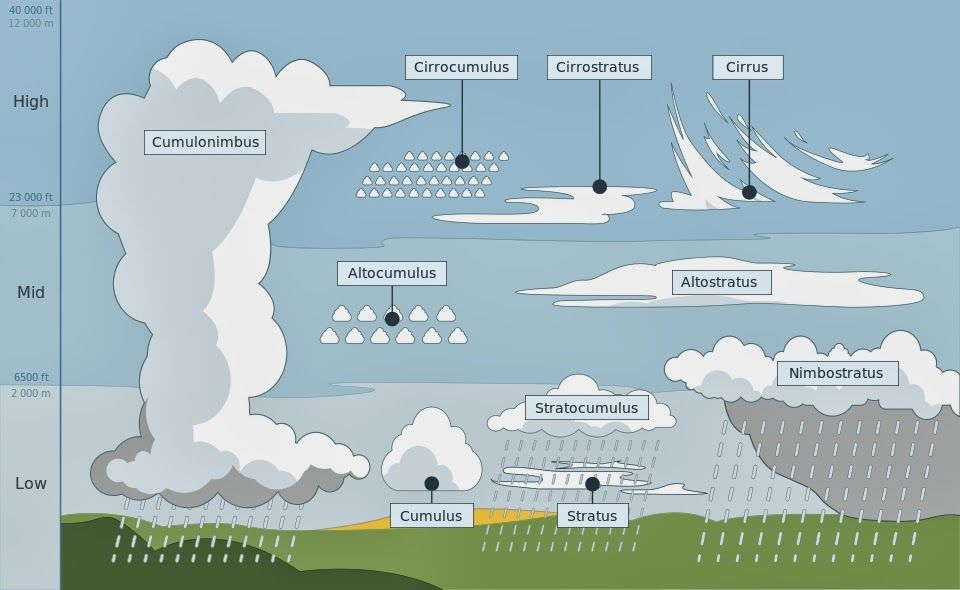 https://images.app.goo.gl/4nDLnany9bB3gqoc6
1.2 Nubes asociadas con tormentas eléctricas
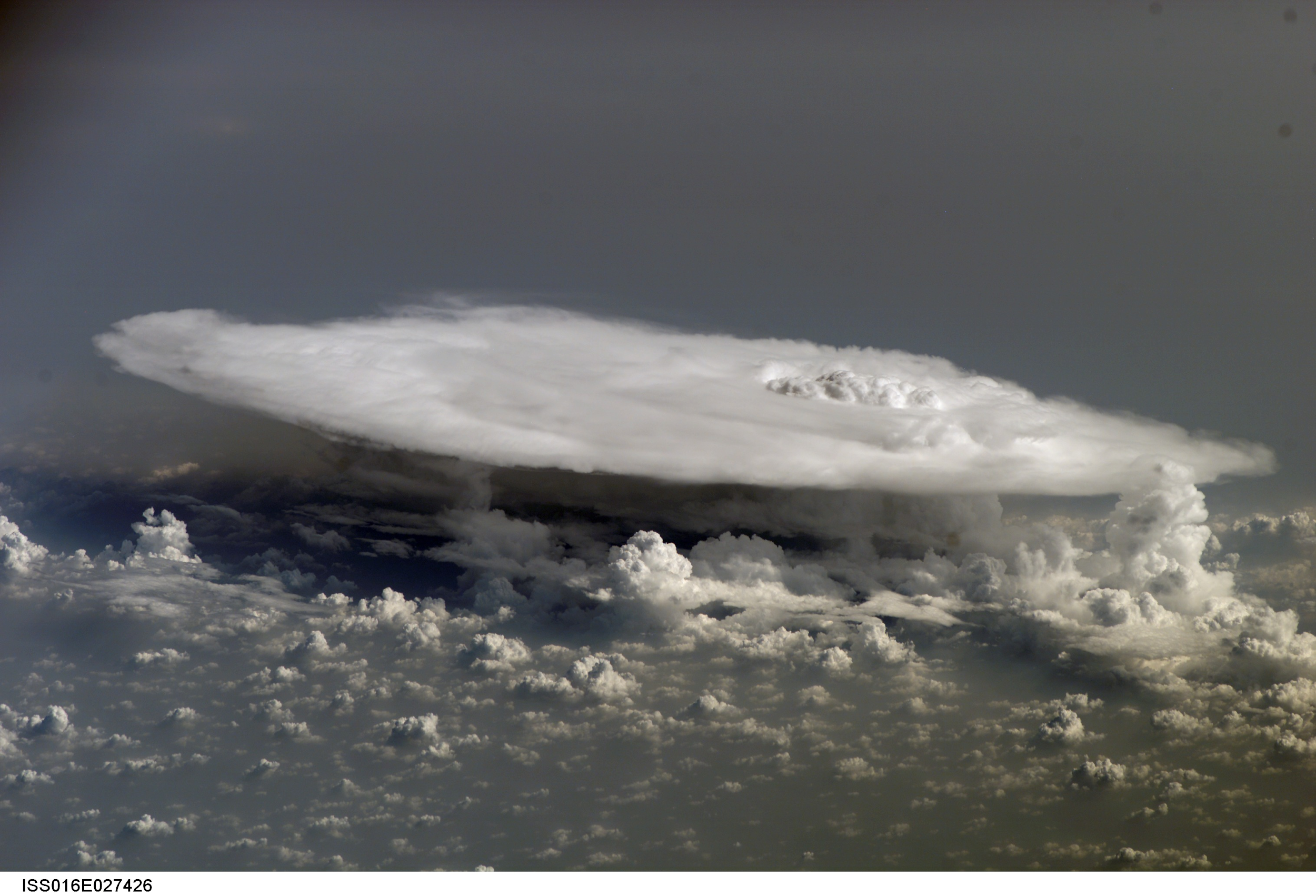 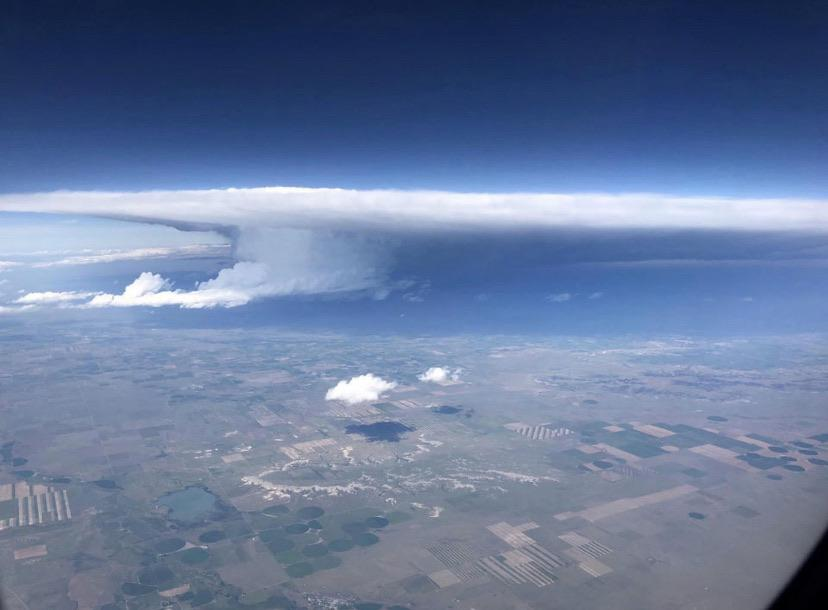 https://images.app.goo.gl/UjATzBWCqrwq9r1v9
https://images.app.goo.gl/HnMguMWRKQhyXsAy5
1.3 Electrificación y formación de descargas eléctricas
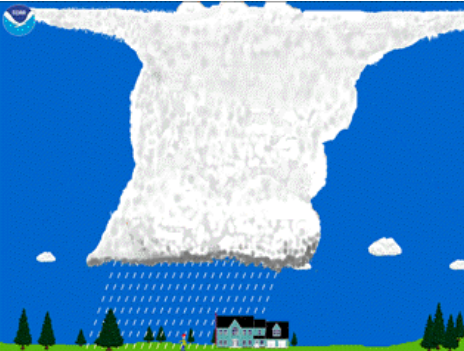 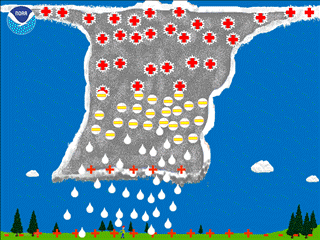 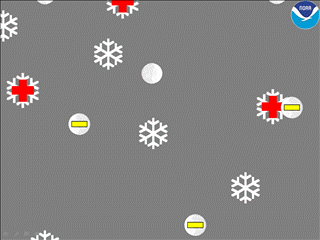 1.3 Electrificación y formación de descargas eléctricas
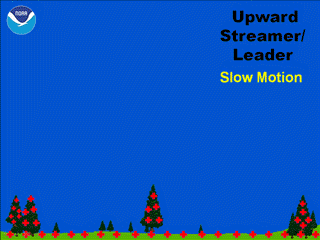 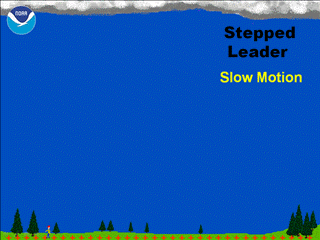 Streamer ascendente
Como respuesta, cargas de polaridad opuesta son atraídas
Líder escalonado
Busca conexión con el objeto más alto para descargar mediante el
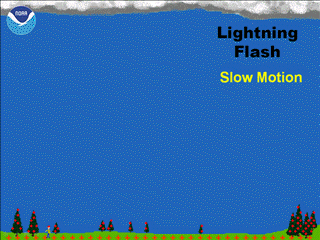 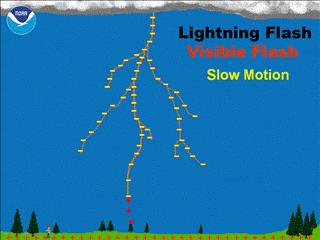 Strokes de retorno
Cuando una de las ramas del líder escalonado y un streamer se encuentra se presenta la descarga
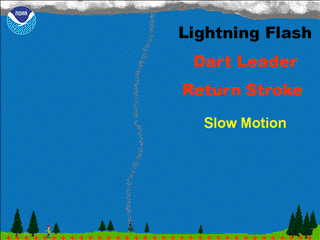 Primer relámpago
Cuando una de las ramas del líder escalonado y un streamer se encuentra se presenta la descarga
1.3 Electrificación y formación de descargas eléctricas
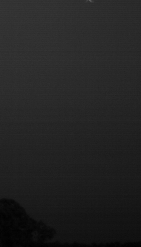 1.3 Electrificación y formación de descargas eléctricas
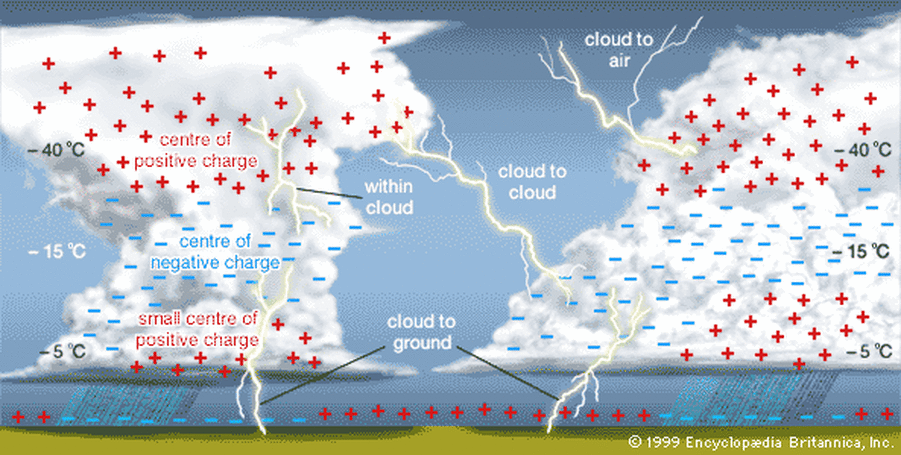 1.4 ¿Rayos... truenos… relámpagos?
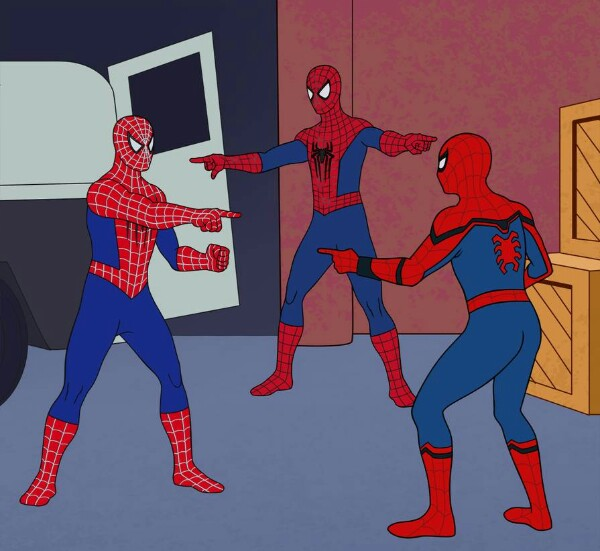 Relámpagos
Rayos
Truenos
1.4 ¿Rayos... truenos… relámpagos?
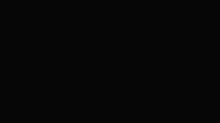 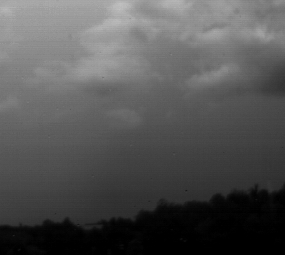 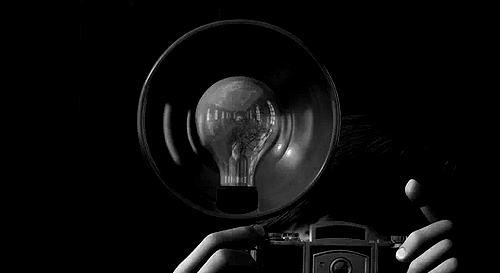 2. Métodos de detección de descargas
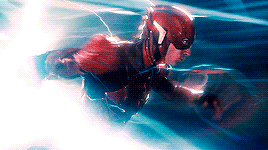 2. Métodos de detección de rayos
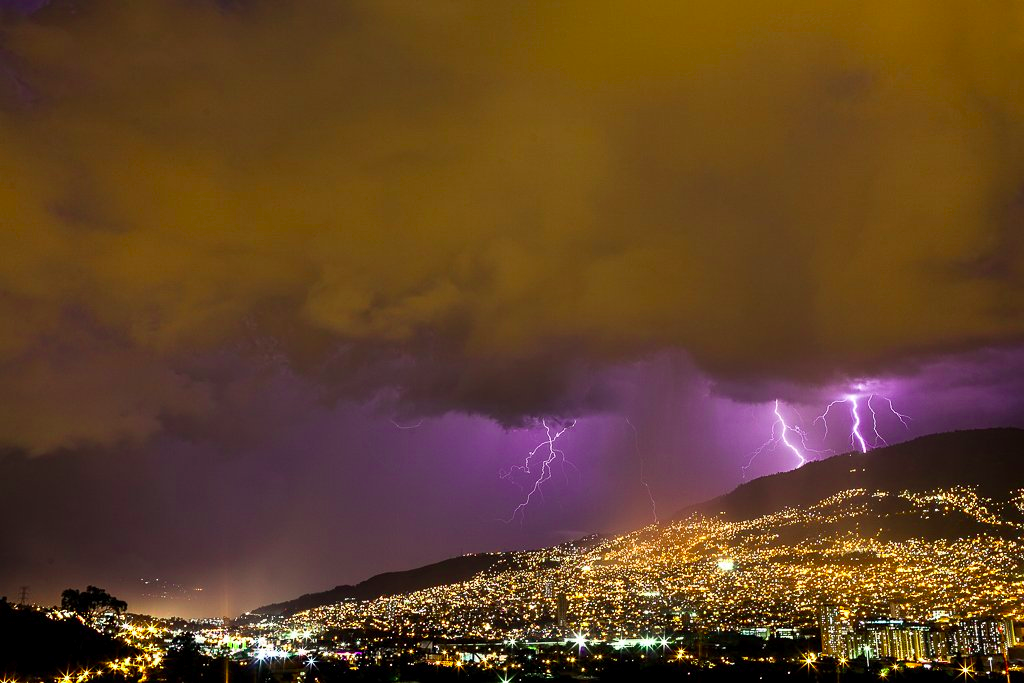 Redes de detección de rayos en tierra
Observan las ondas electromagnéticas generadas por los rayos
Sensores de rayos satelitales 
Observan las emisiones ópticas de rayos en la cima de la nube
2.1 Red LINET
LINET mide la radiación electromagnética que emiten las descargas. La medición es realizada por sensores altamente sensibles.
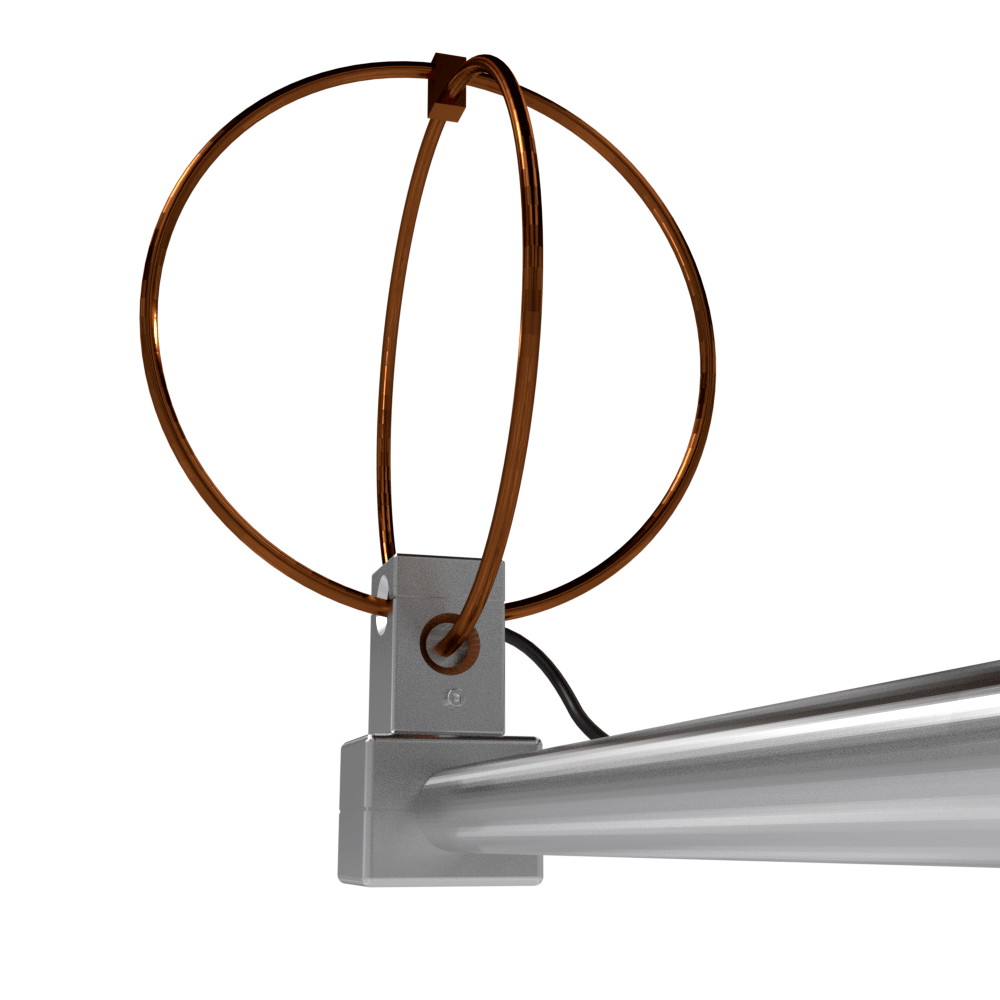 Su eficiencia en la detección de los dos tipos de descargas eléctricas es mayor al 90%.
Mide tiempo de ocurrencia con una precisión de 100ns.
La desviación media en la localización de destellos en la red LINET es de unos 75 metros.
2.1 Red LINET
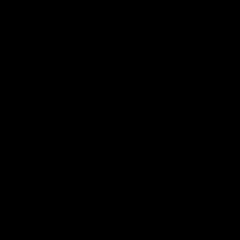 2.2 Geostationary Lightning Mapper (GLM)
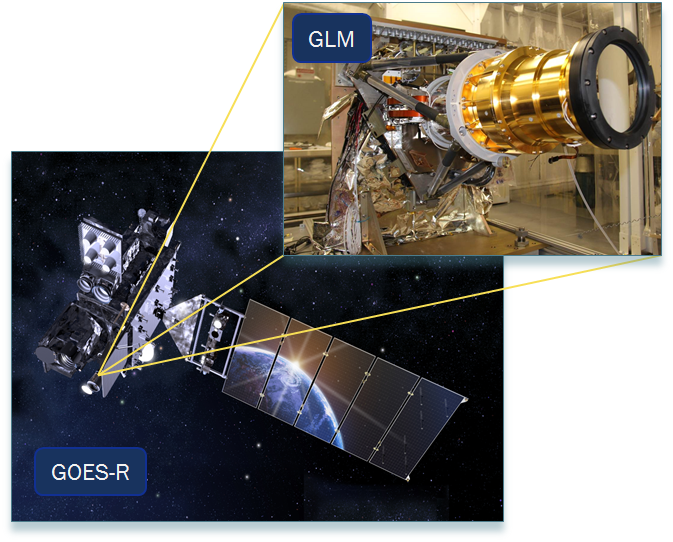 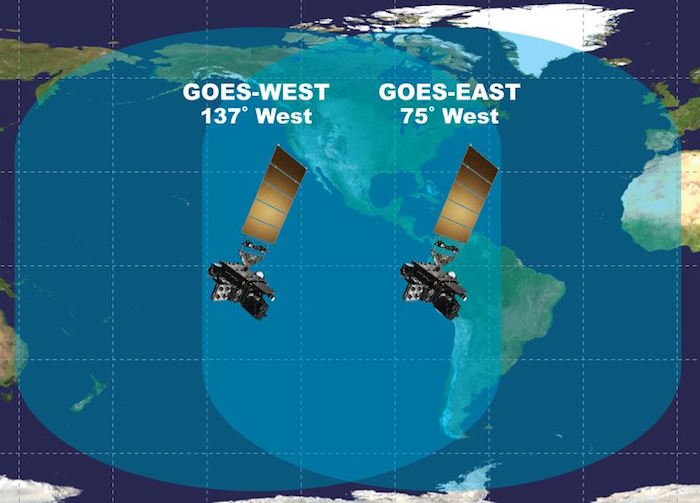 2.2 Geostationary Lightning Mapper (GLM)
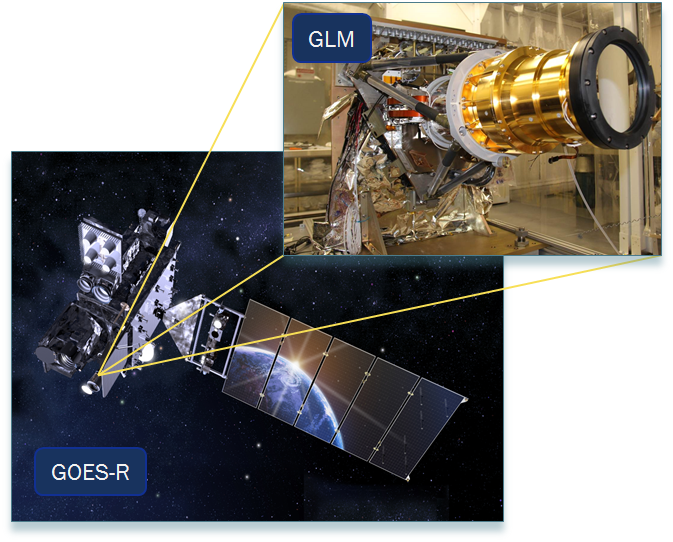 2 milisegundos de muestreo y frecuencia de actualización.

Resolución espacial desde 8 km.
2.2 Geostationary Lightning Mapper (GLM)
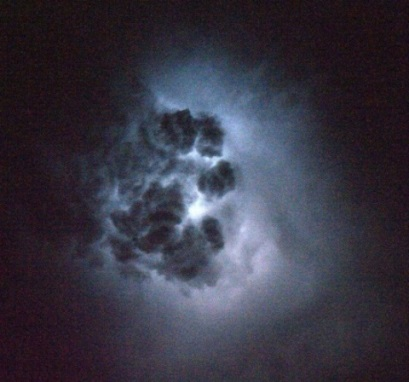 2 milisegundos de muestreo y frecuencia de actualización.

Resolución espacial desde 8 km.

Detectan las emisiones ópticas de rayos en la cima de la nube.
2.2 Geostationary Lightning Mapper (GLM)
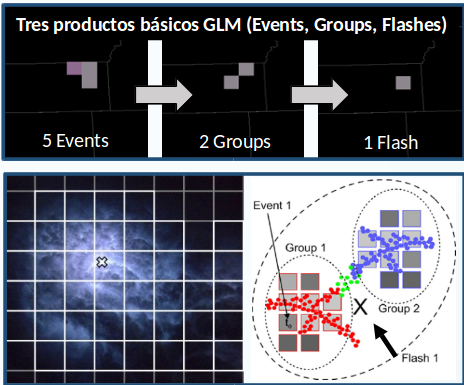 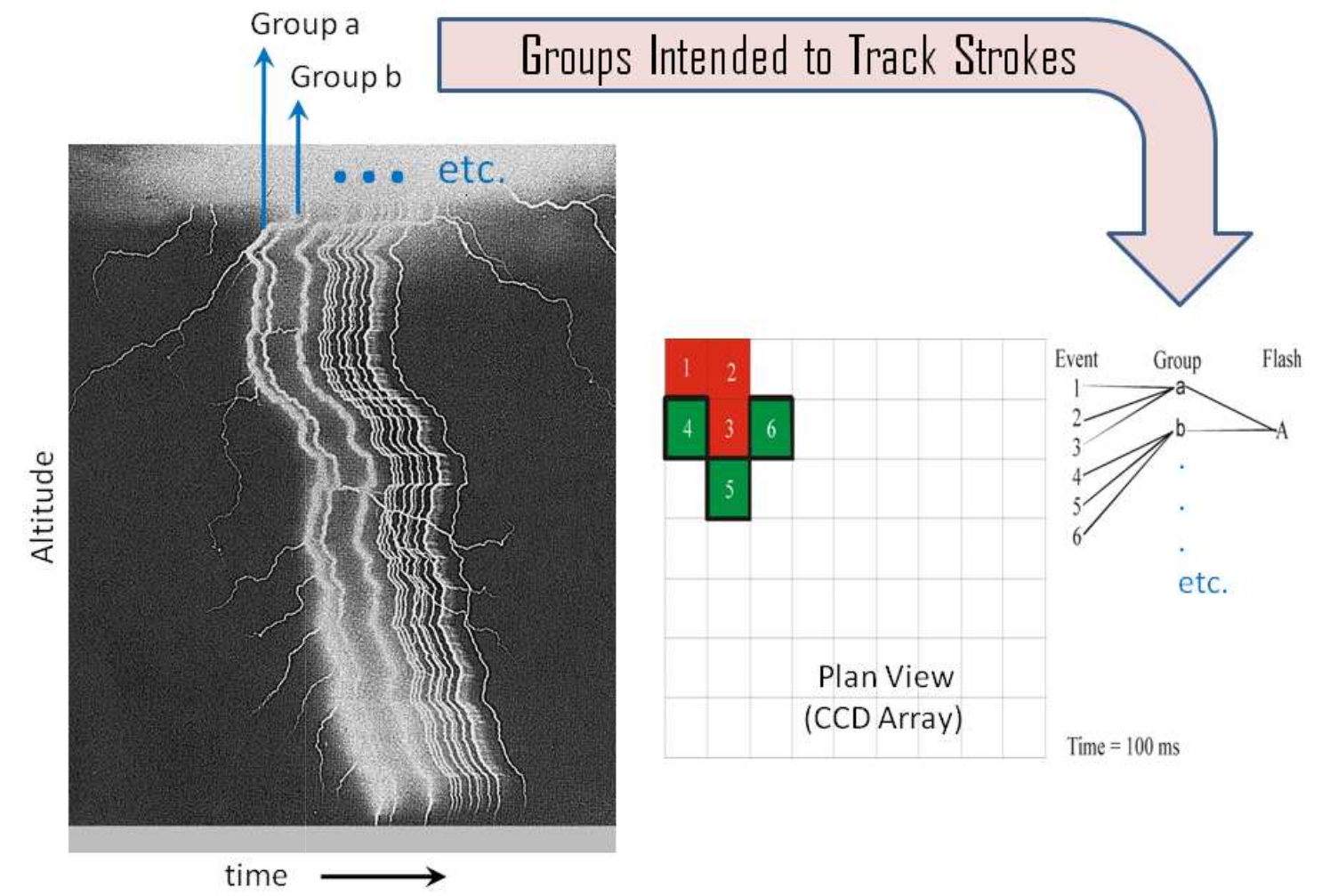 2.2 Geostationary Lightning Mapper (GLM)
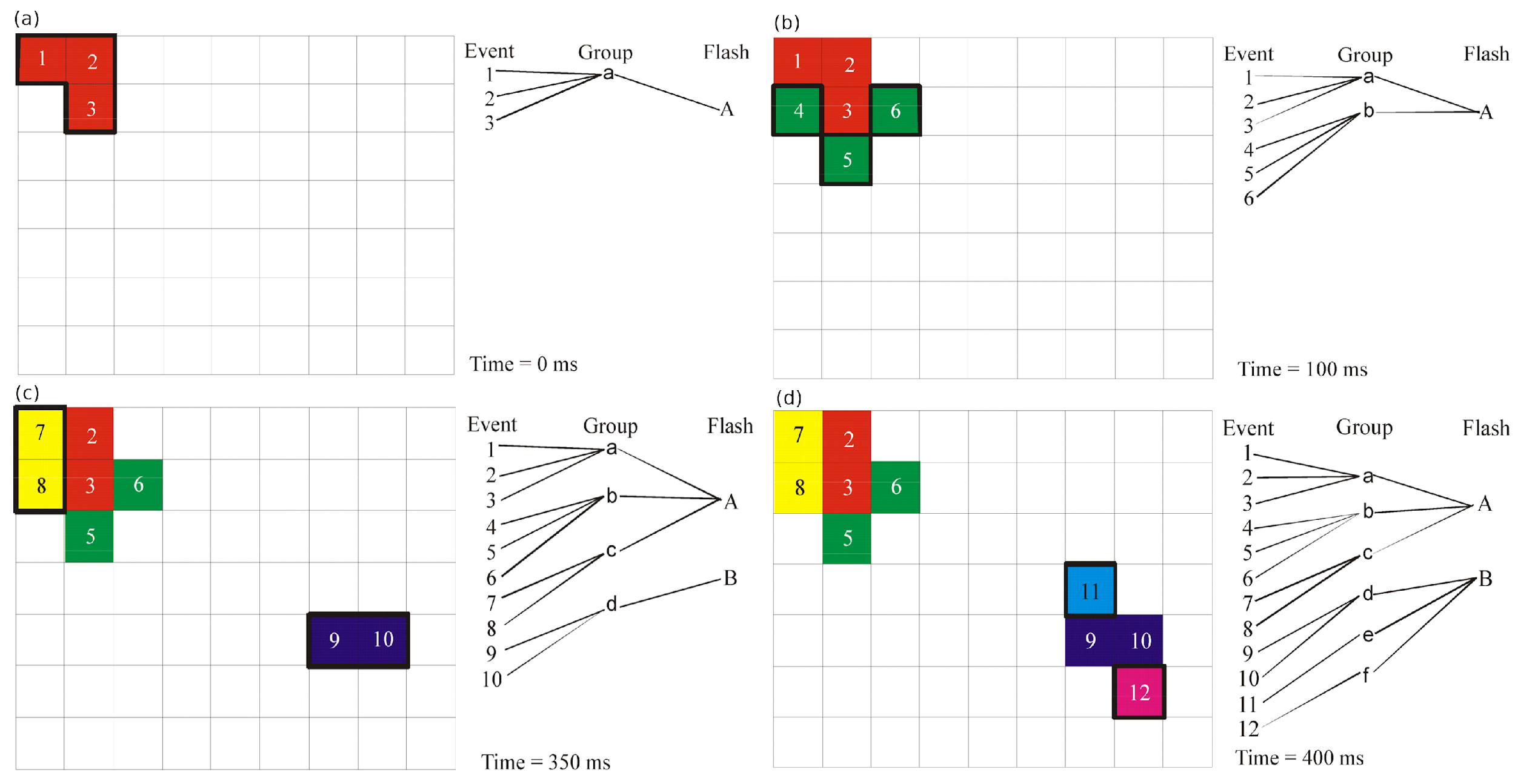 2.2 Geostationary Lightning Mapper (GLM)
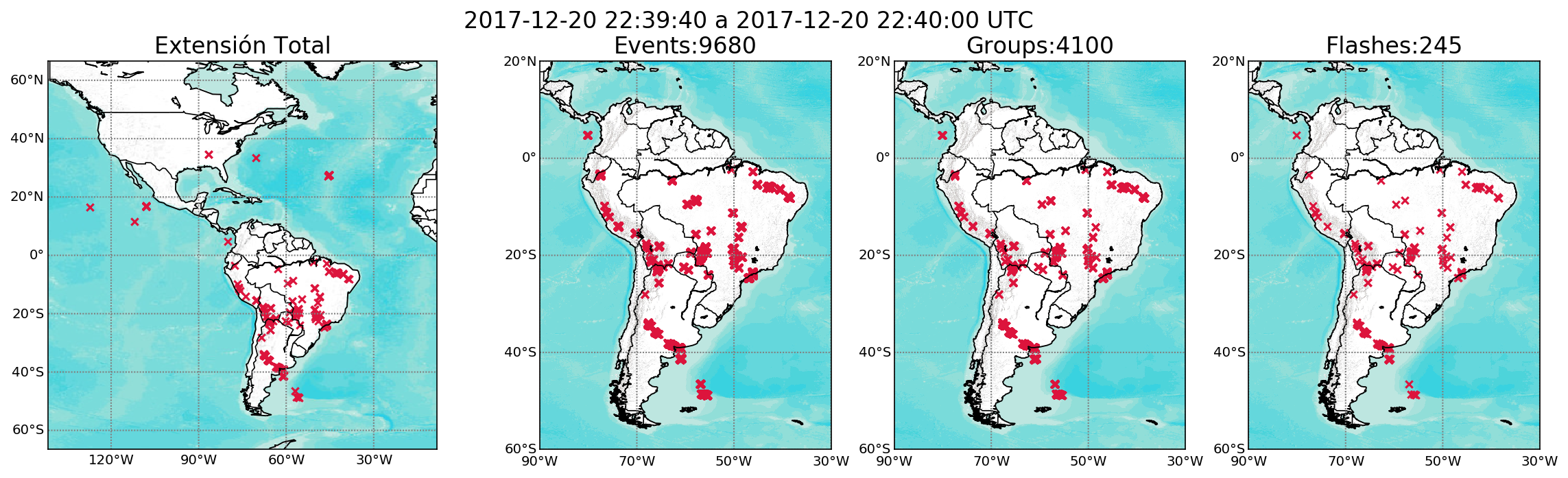 2.3 LINET vs GLM
3. Productos desarrollados en SIATA
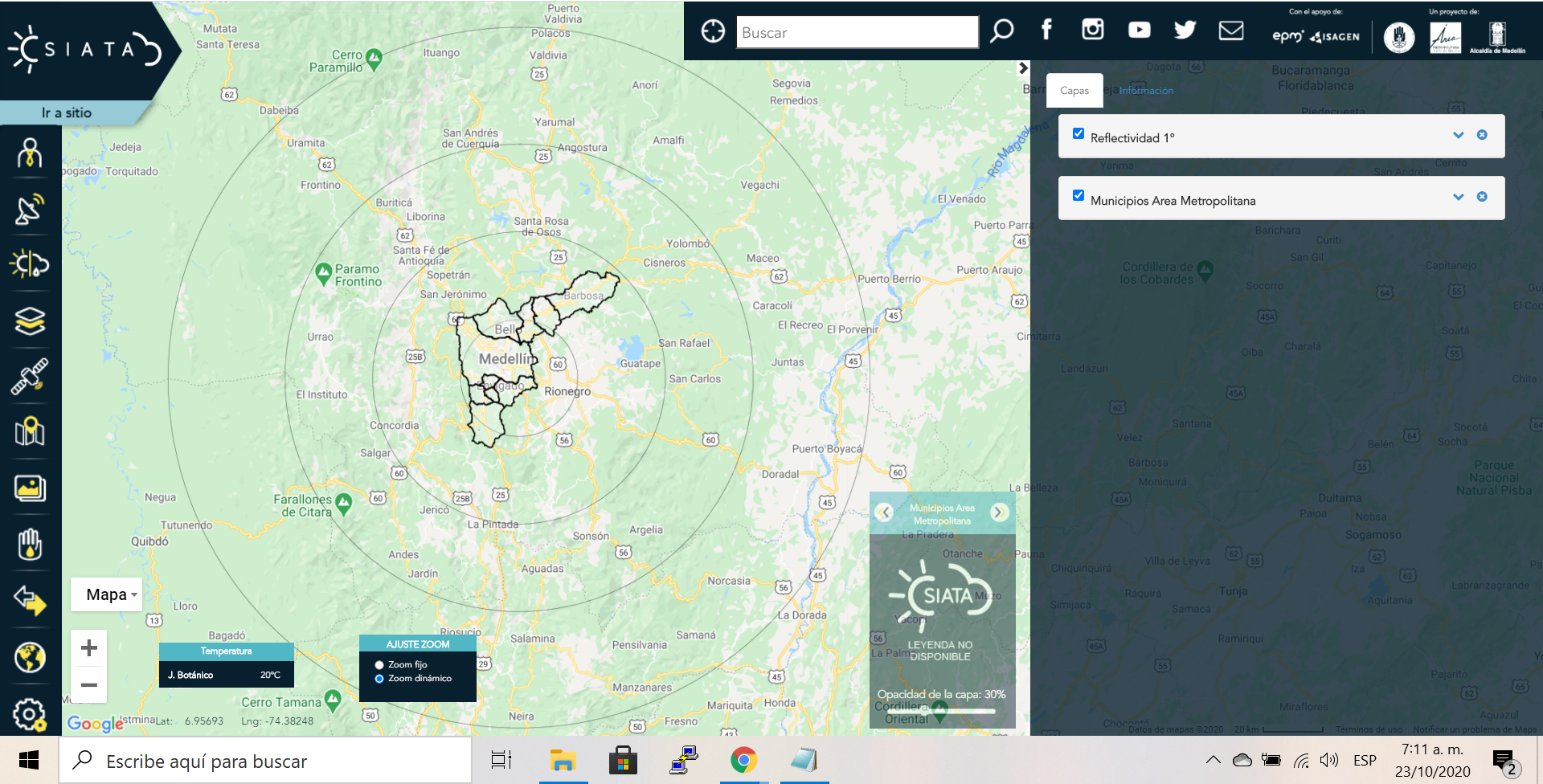 3.1 Productos en la página de SIATA
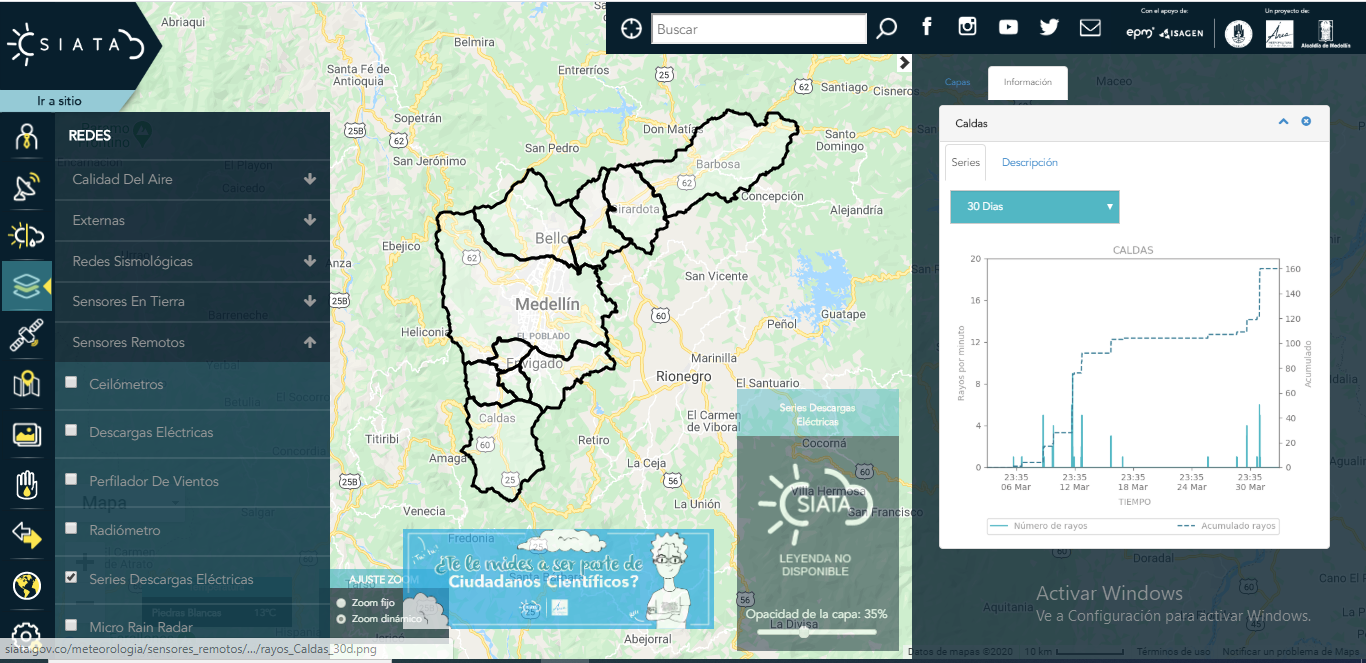 3.1 Productos en la página de SIATA
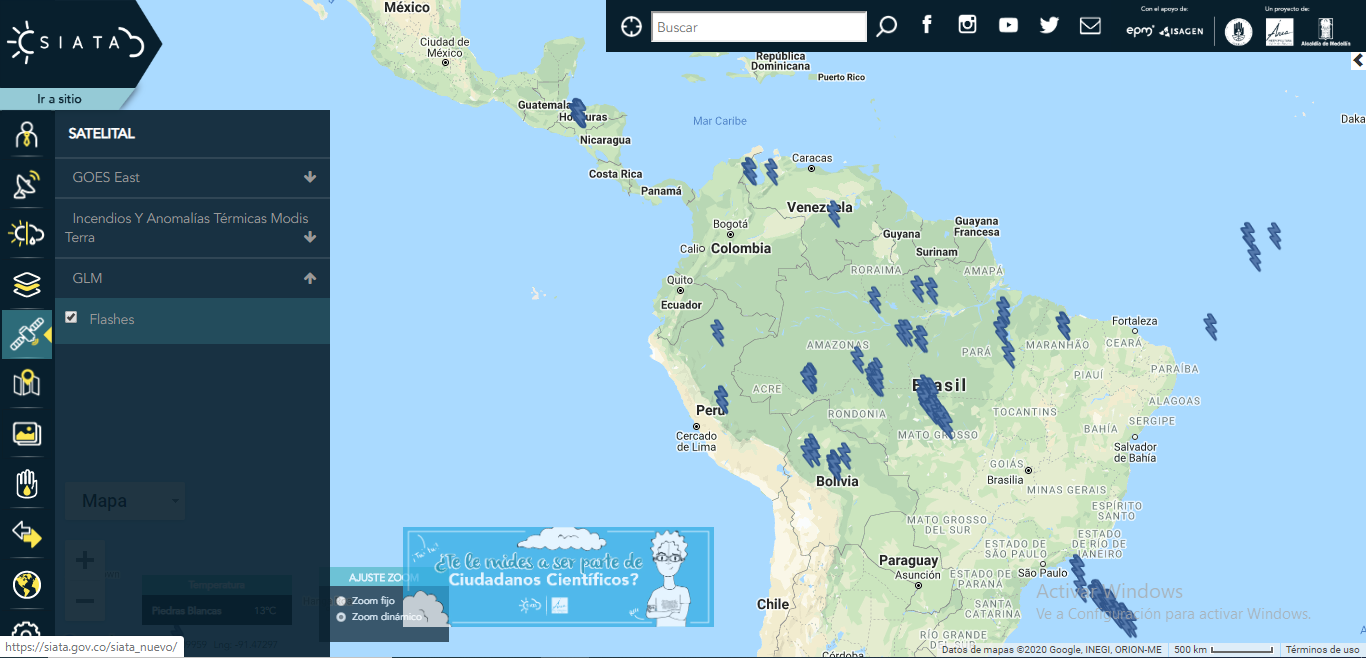 3.1 Productos en la página de SIATA
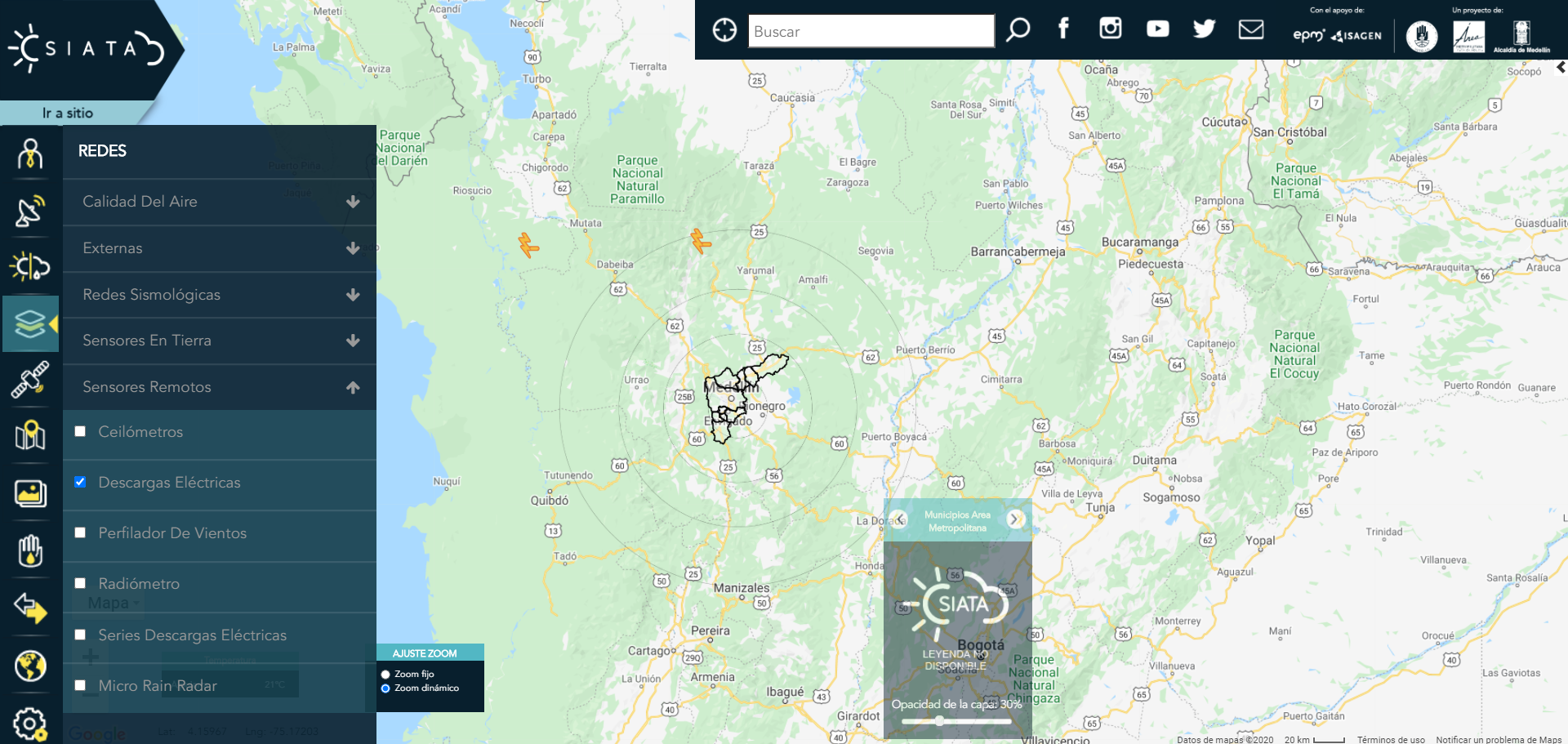 3.2 Productos en la página de operacionales
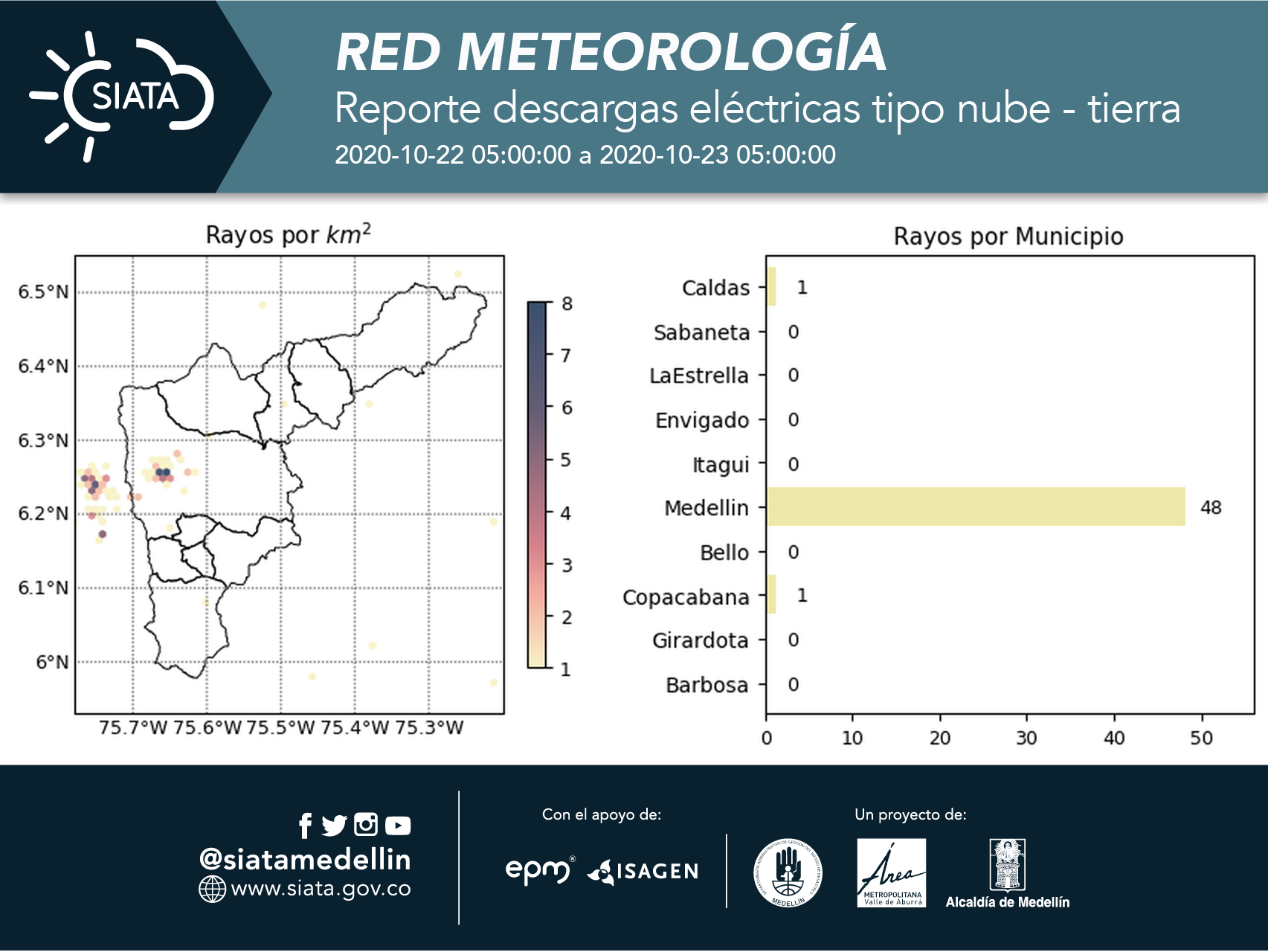 3.3 Otros productos
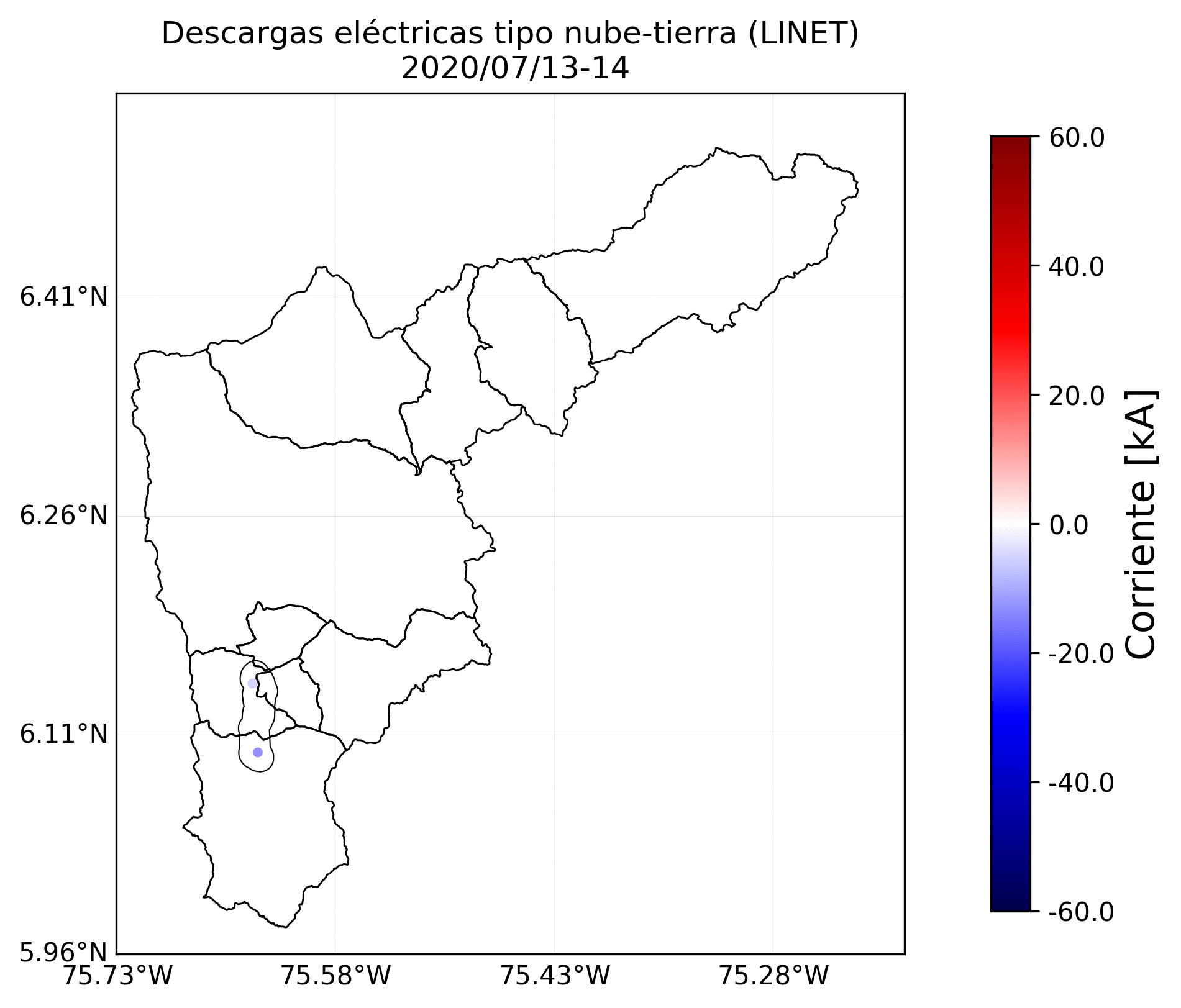 3.3 Otros productos
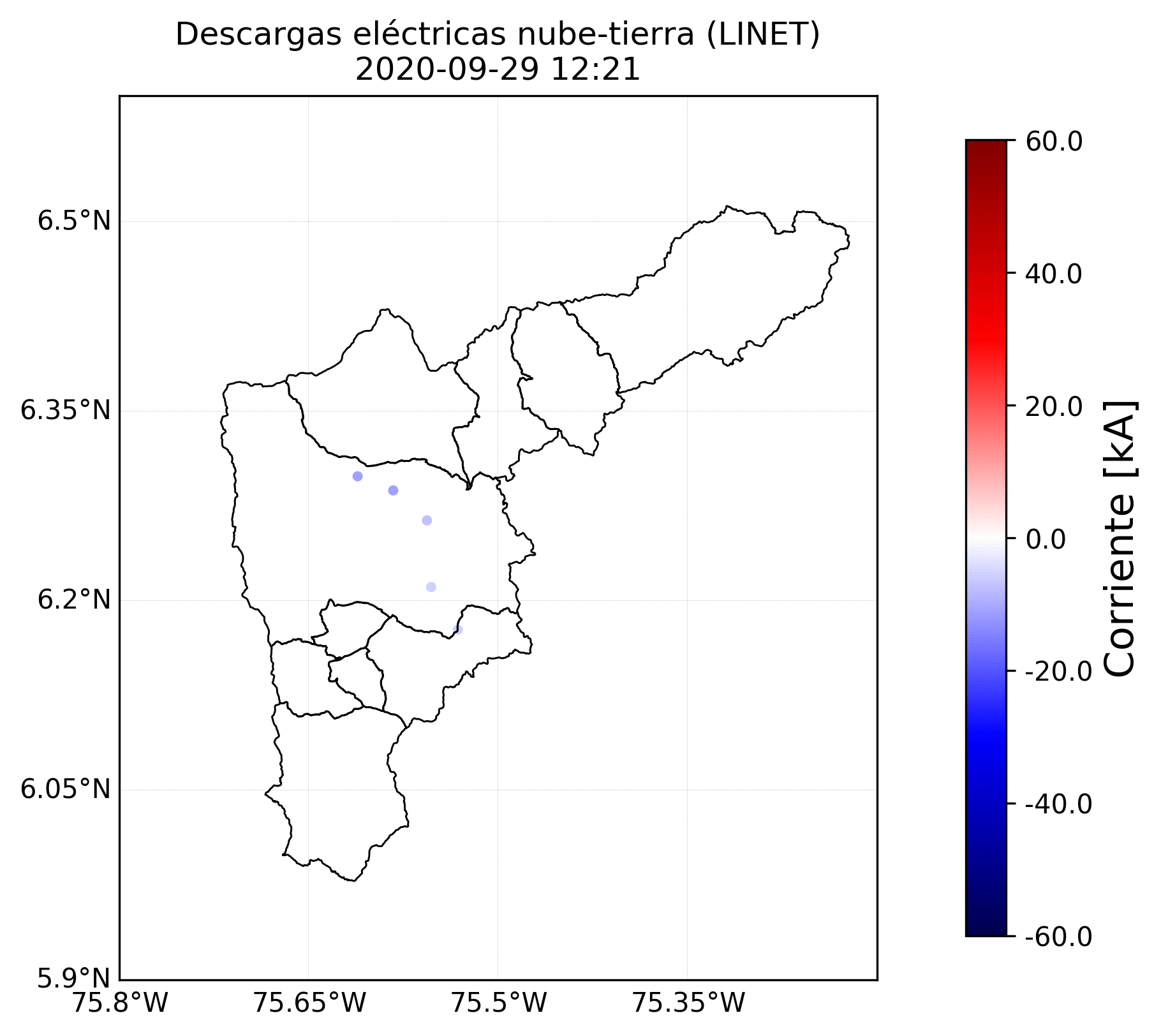 3.3 Otros productos
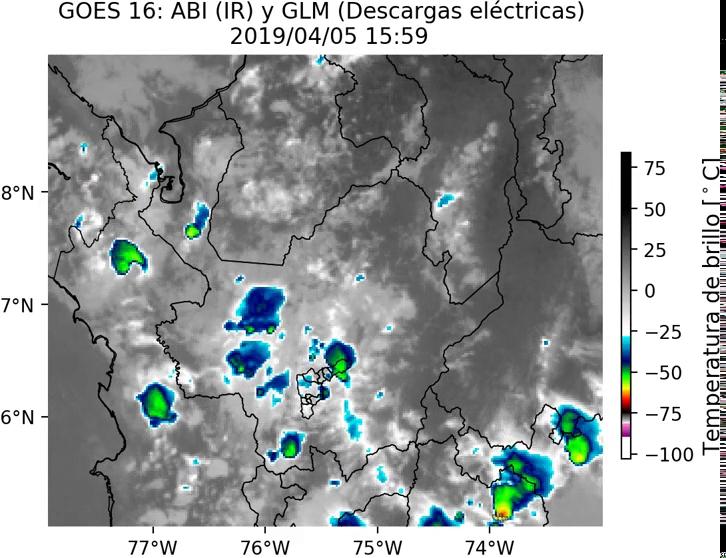 3.3 Otros productos
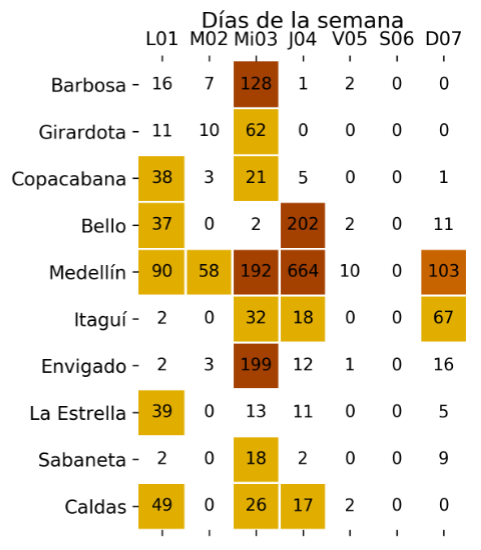 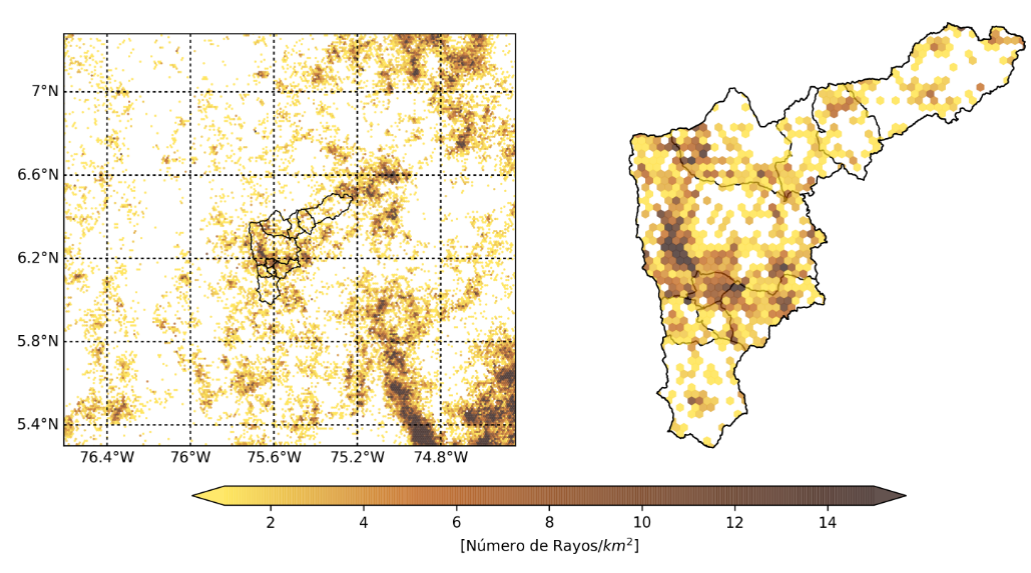 3.3 Otros productos
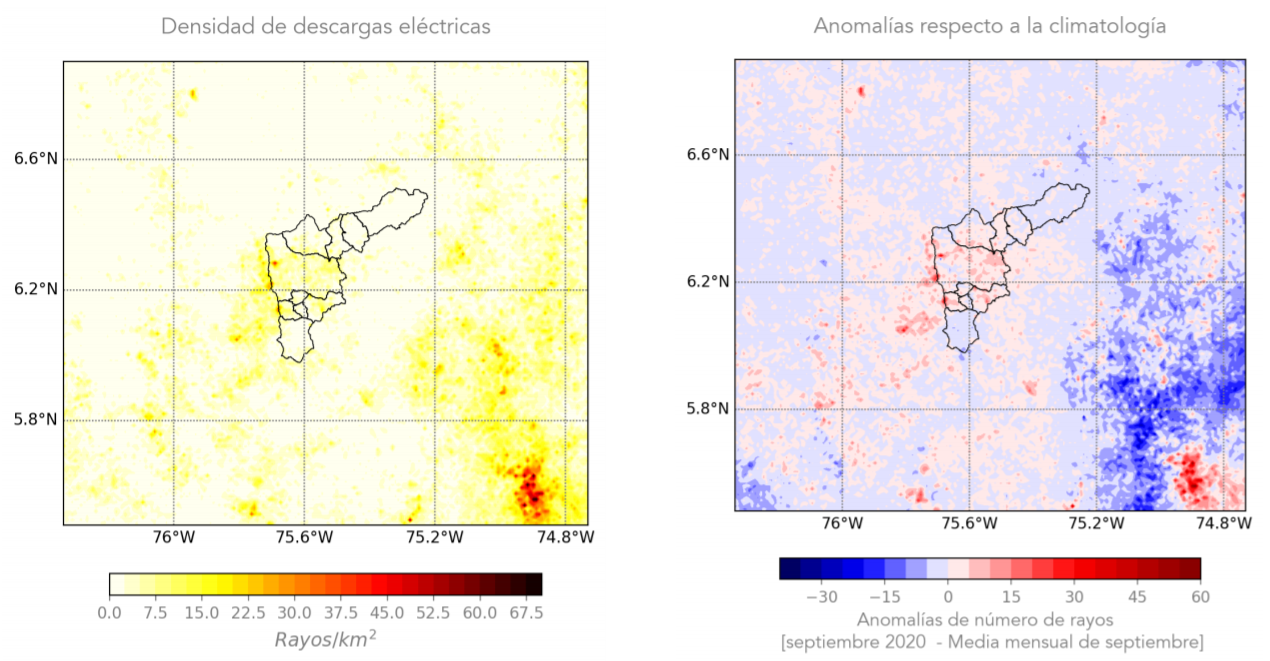 4. Contexto de la actividad eléctrica en diferentes escalas
4.1 Contexto planetario de la actividad eléctrica
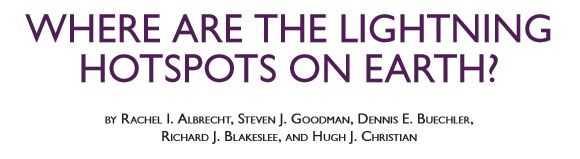 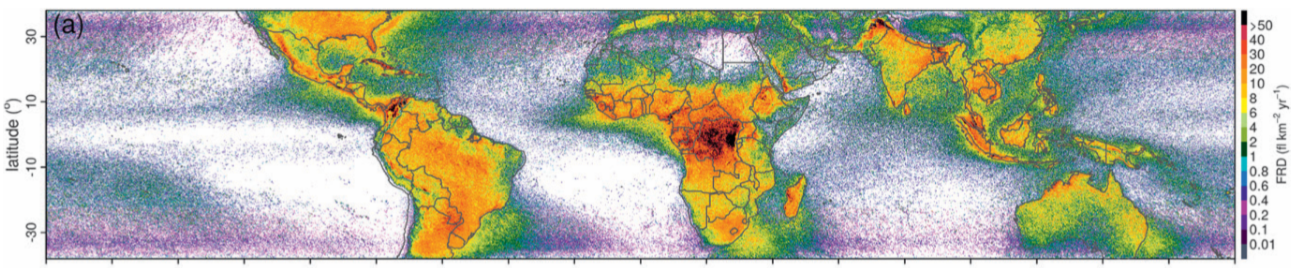 4.2 Contexto de la actividad eléctrica en Colombia
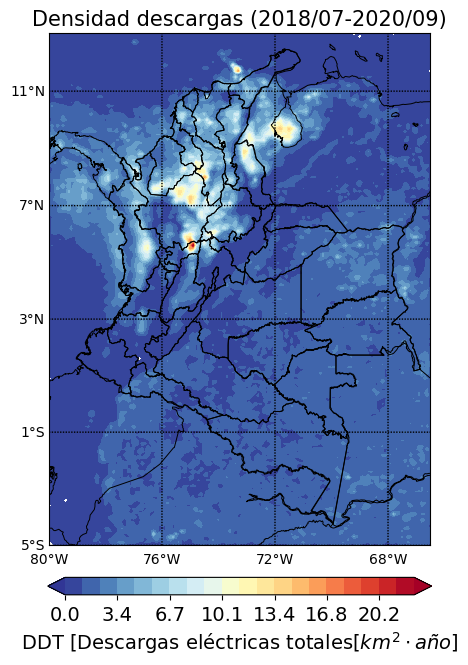 Lago de Maracaibo
Nordeste Antioqueño
Valle del Magdalena Medio
4.3 Contexto regional de la actividad eléctrica
Densidad de descargas Nube-Tierra - LINET (2012-2016)
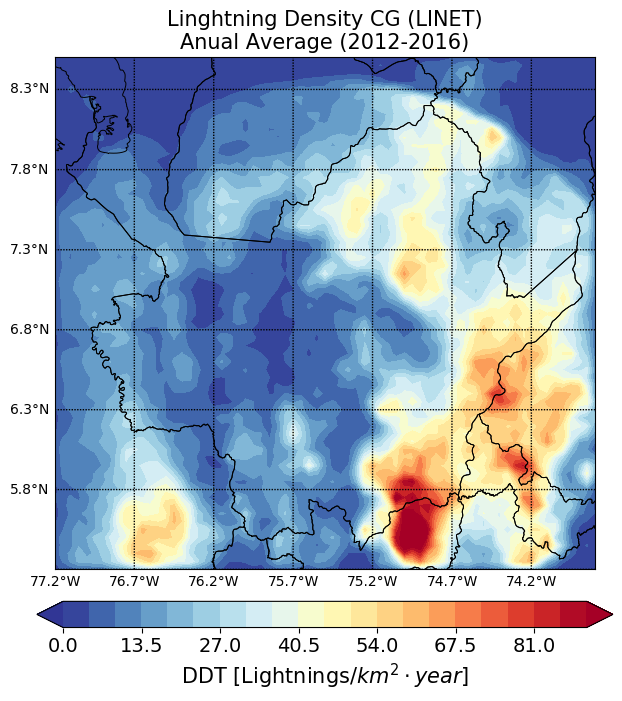 Descargas/km2 año
4.3 Contexto regional de la actividad eléctrica
Densidad de descargas Nube-Tierra - LINET (2012-2016)
Densidad de descargas totales - GLM
(2018-2020)
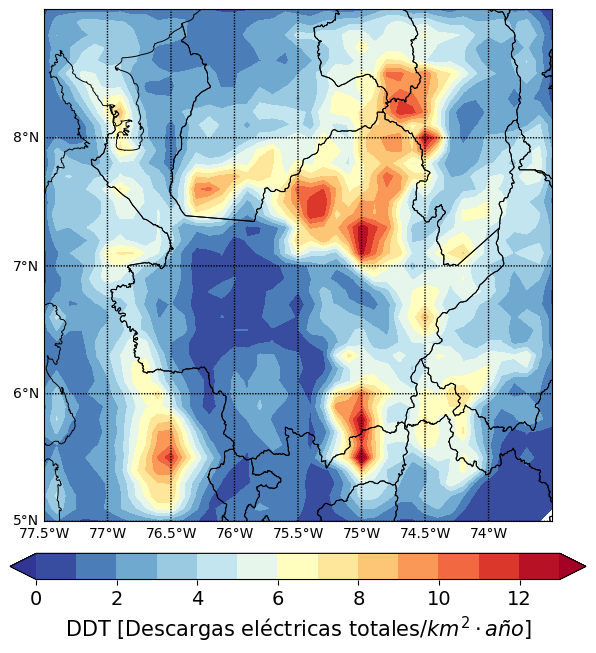 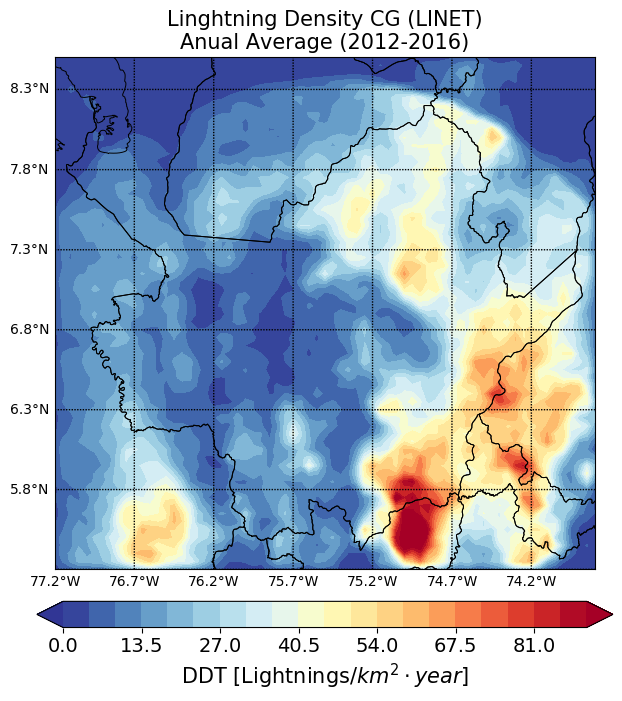 Descargas/km2 año
Descargas/km2 año
4.4 Contexto local de la actividad eléctrica
Densidad de descargas NT
 (2012-2019)
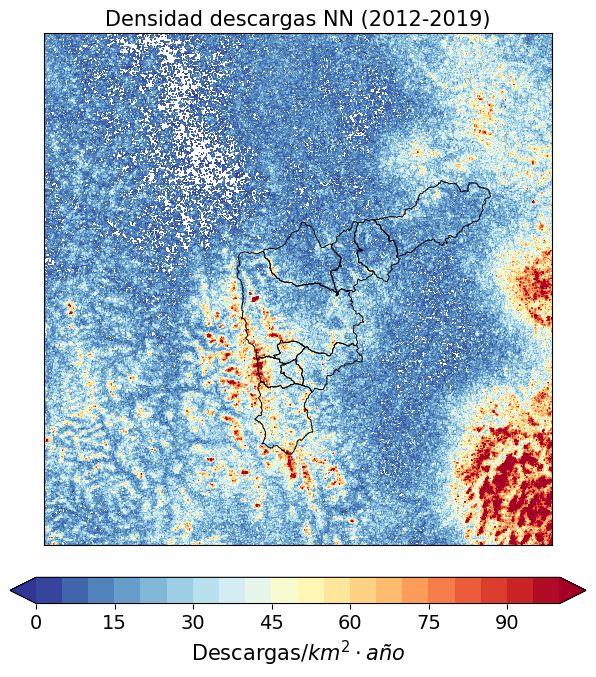 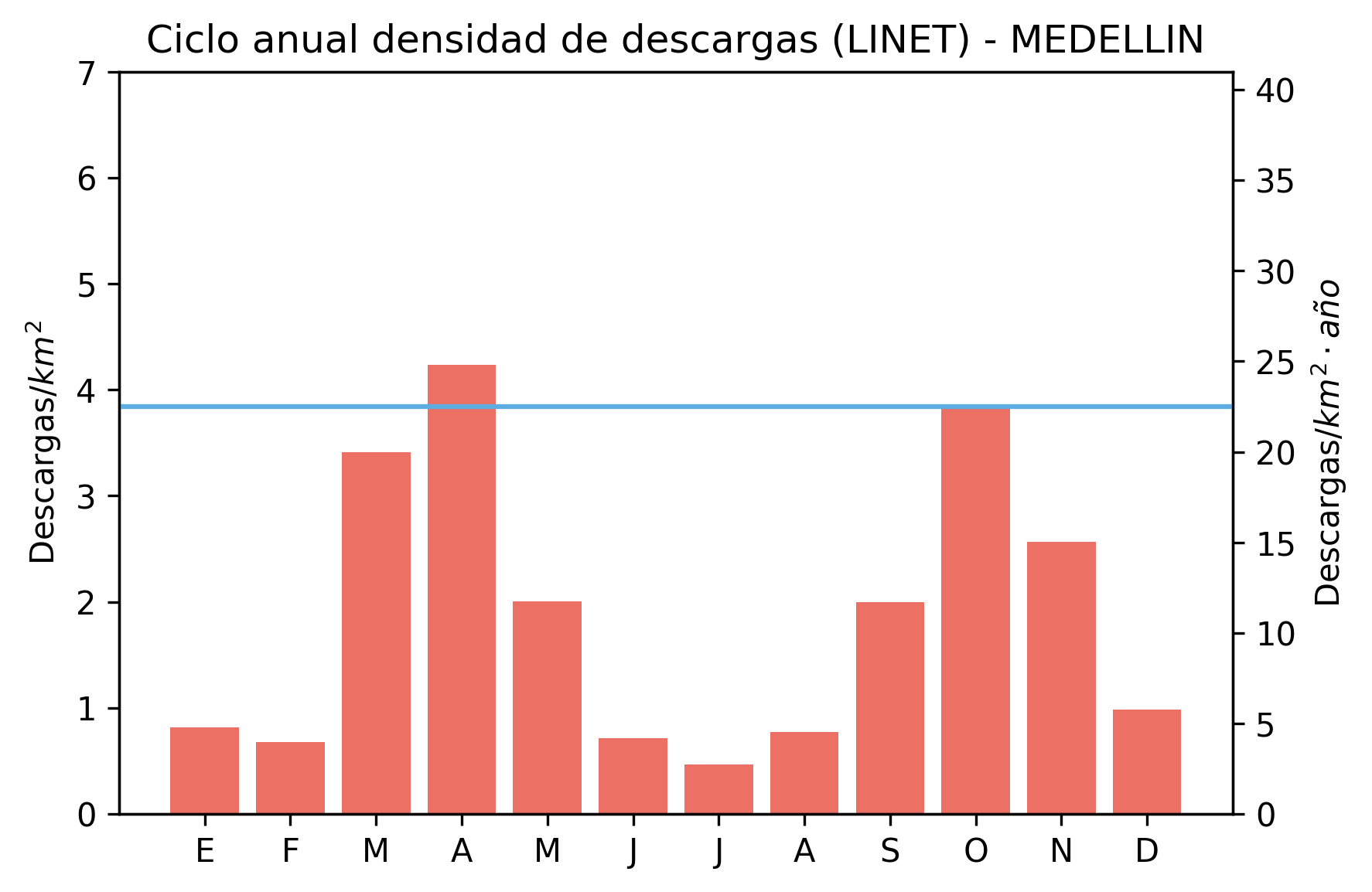 4.4 Contexto local de la actividad eléctrica
Densidad de descargas NT 
(2012-2019)
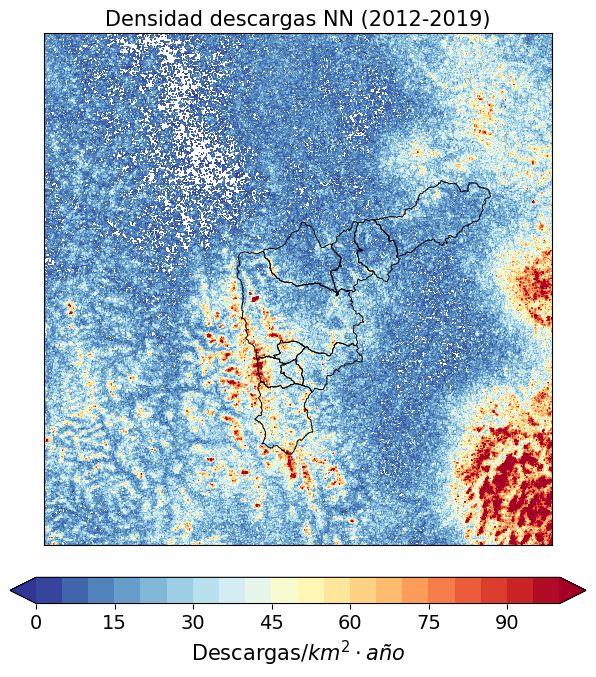 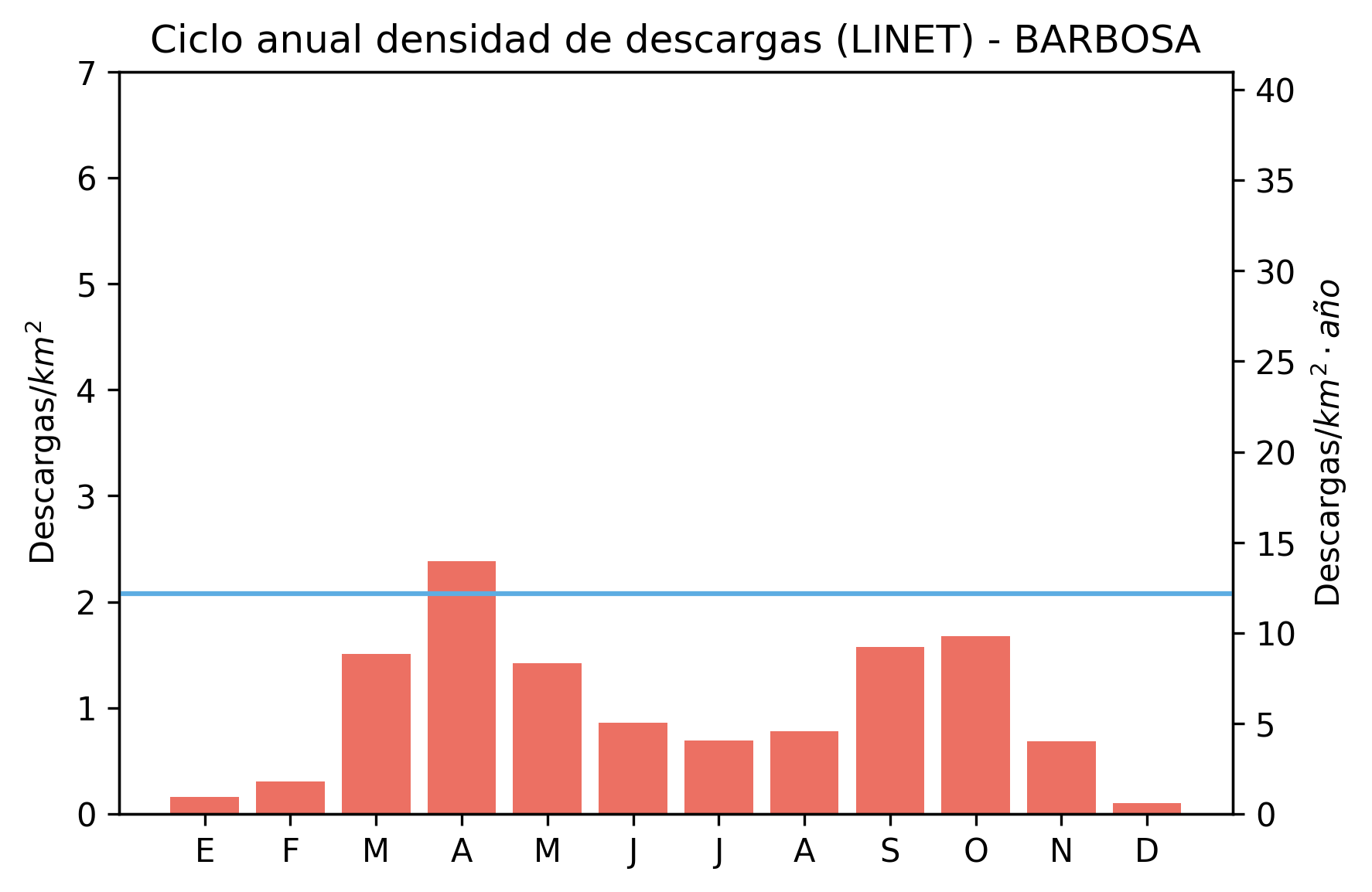 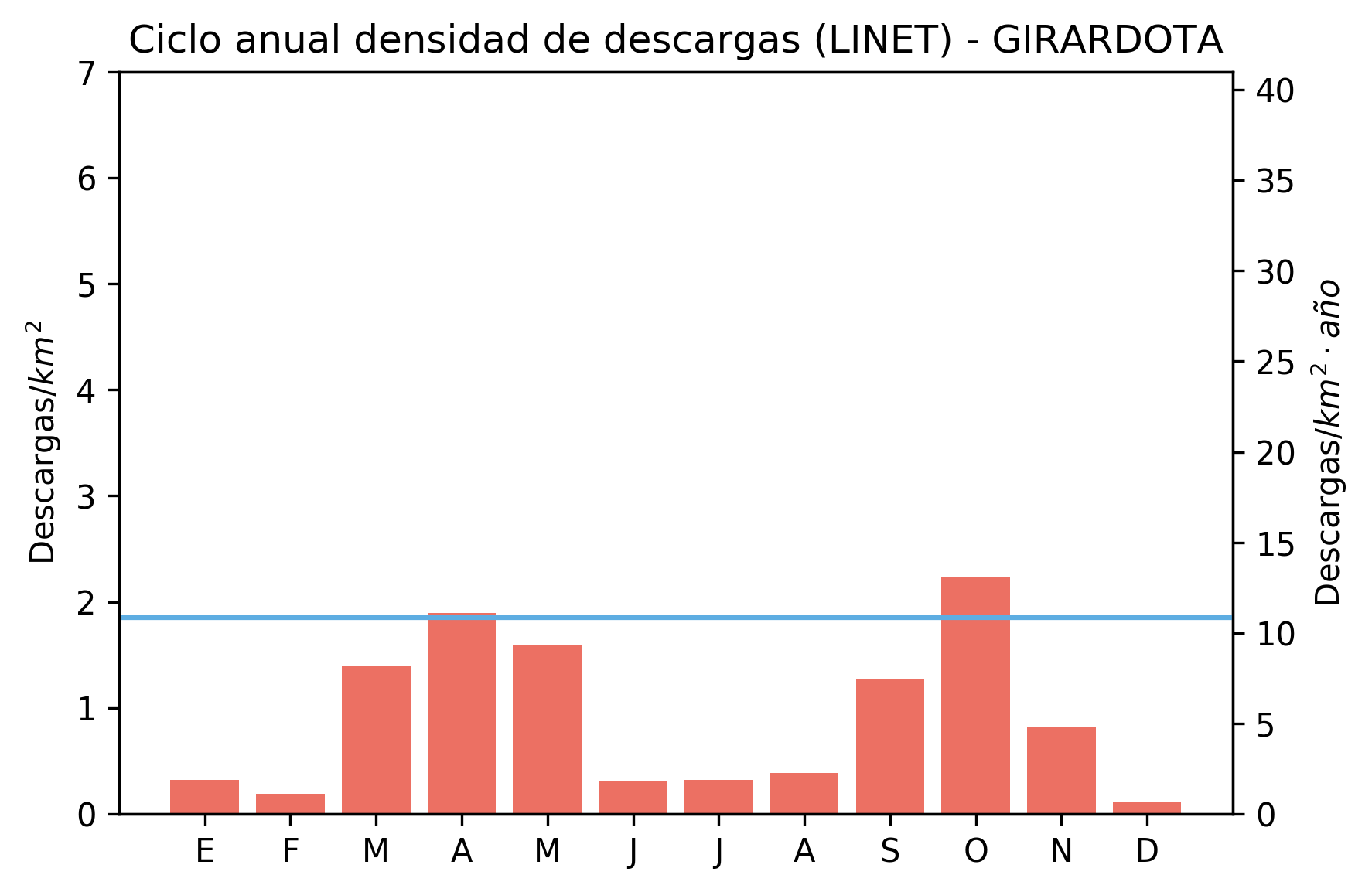 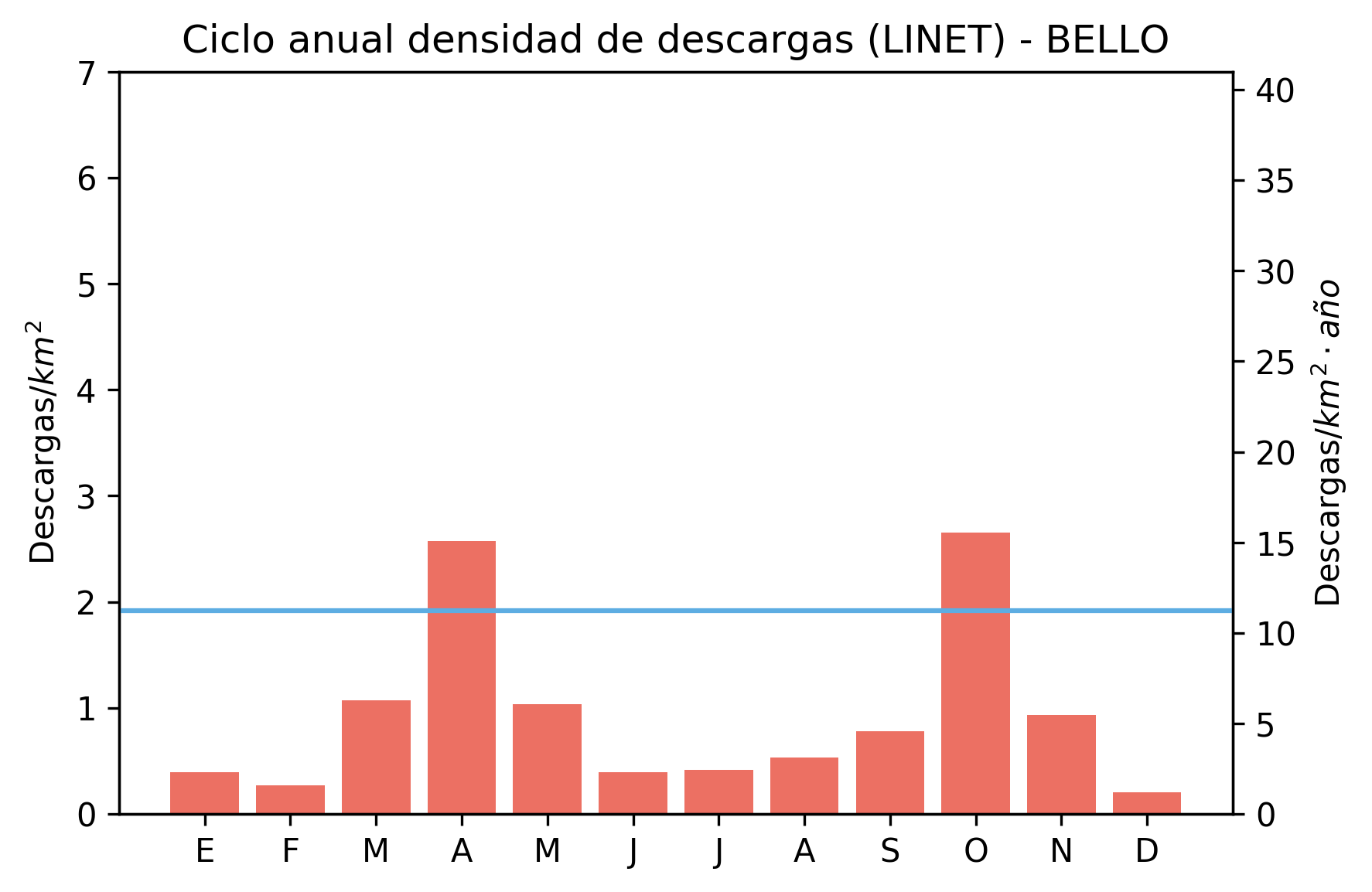 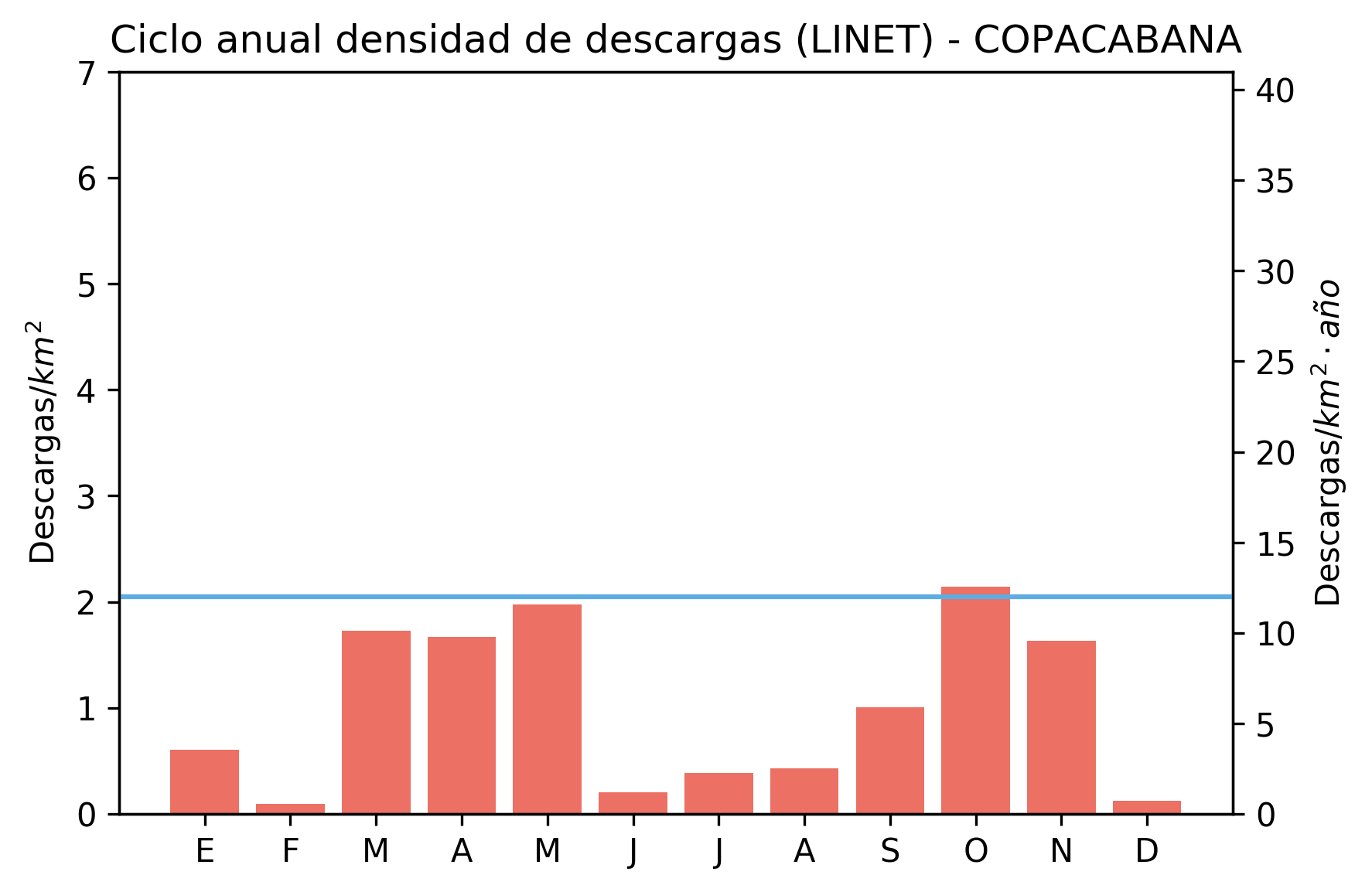 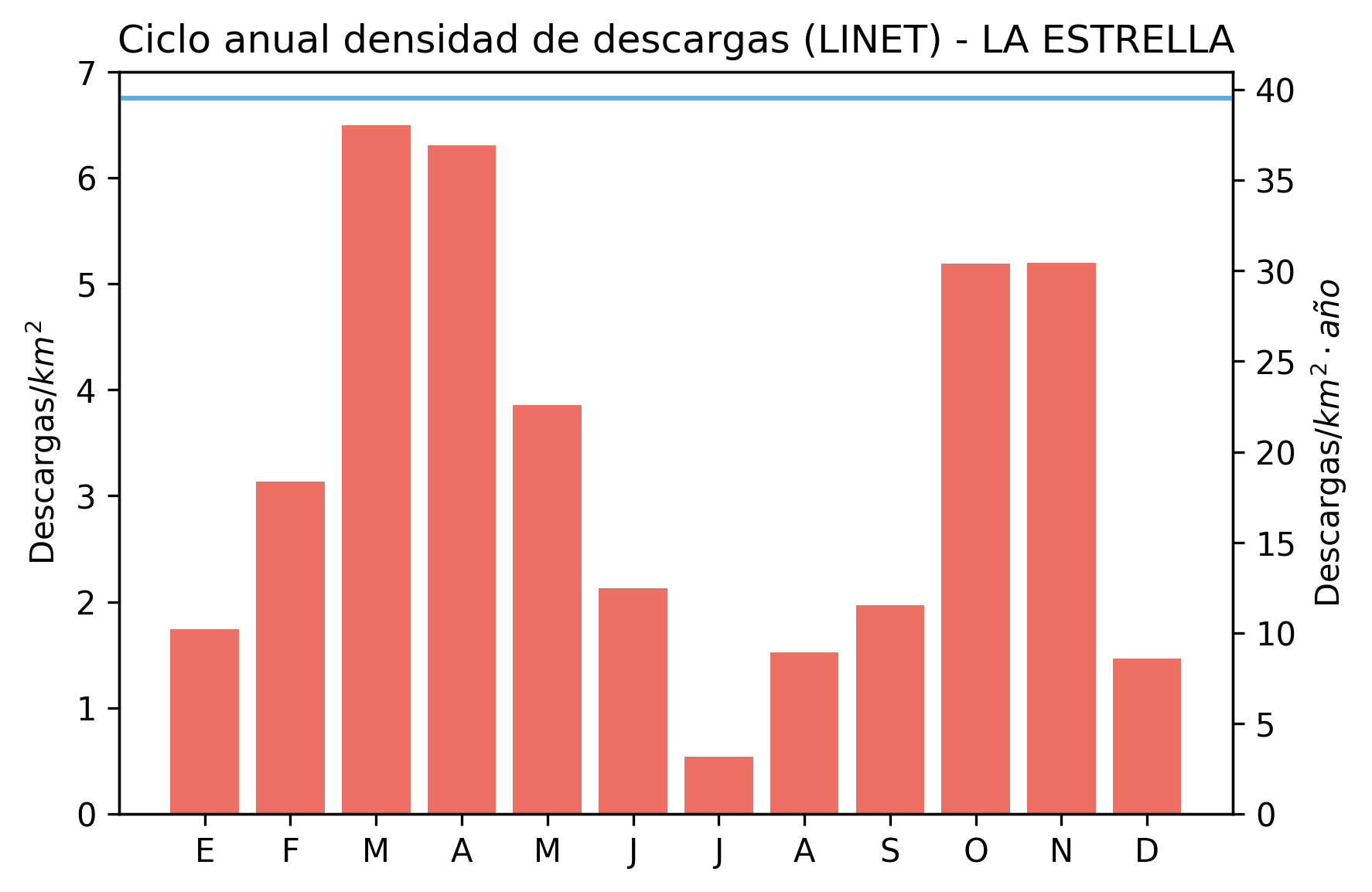 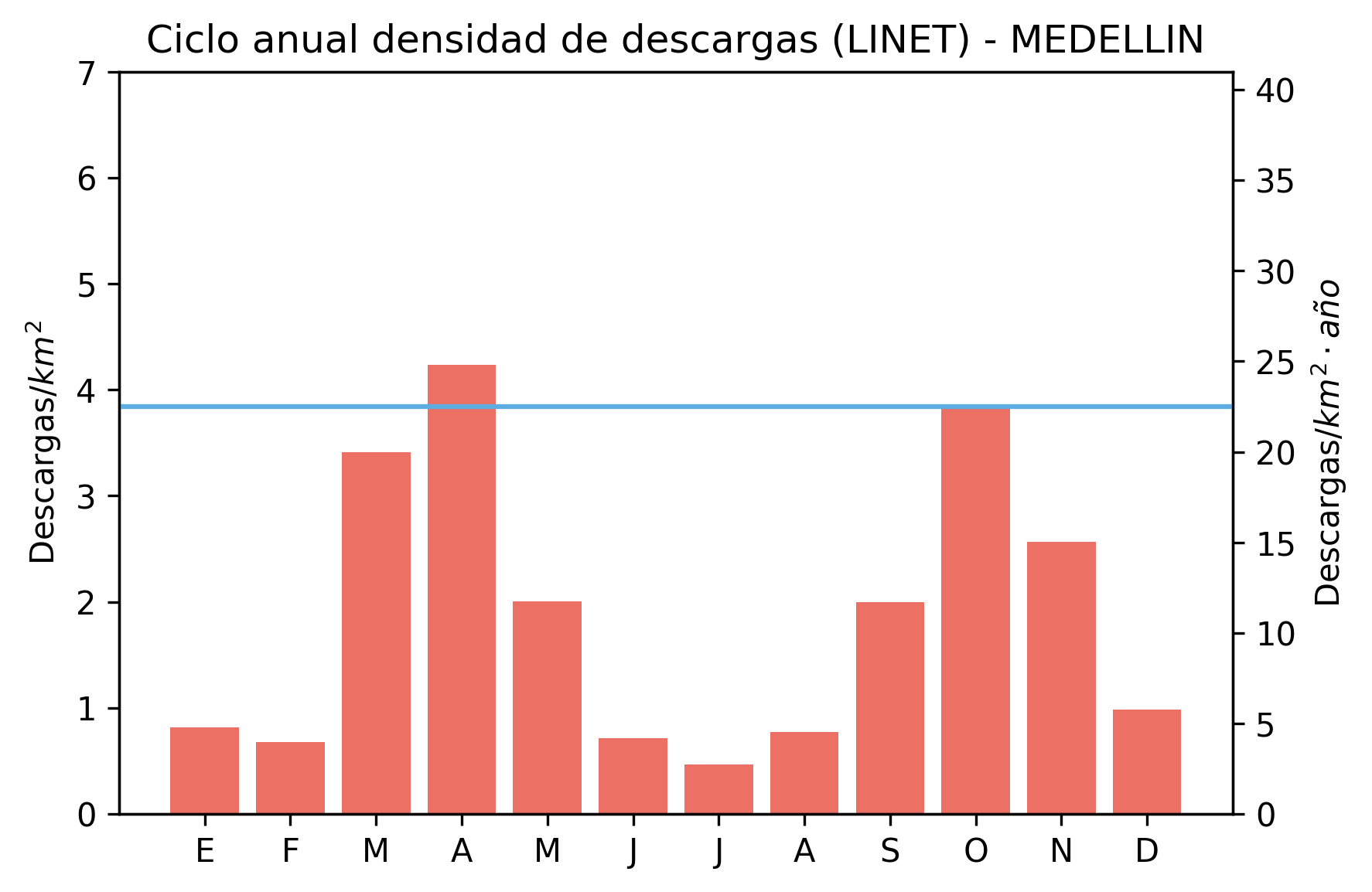 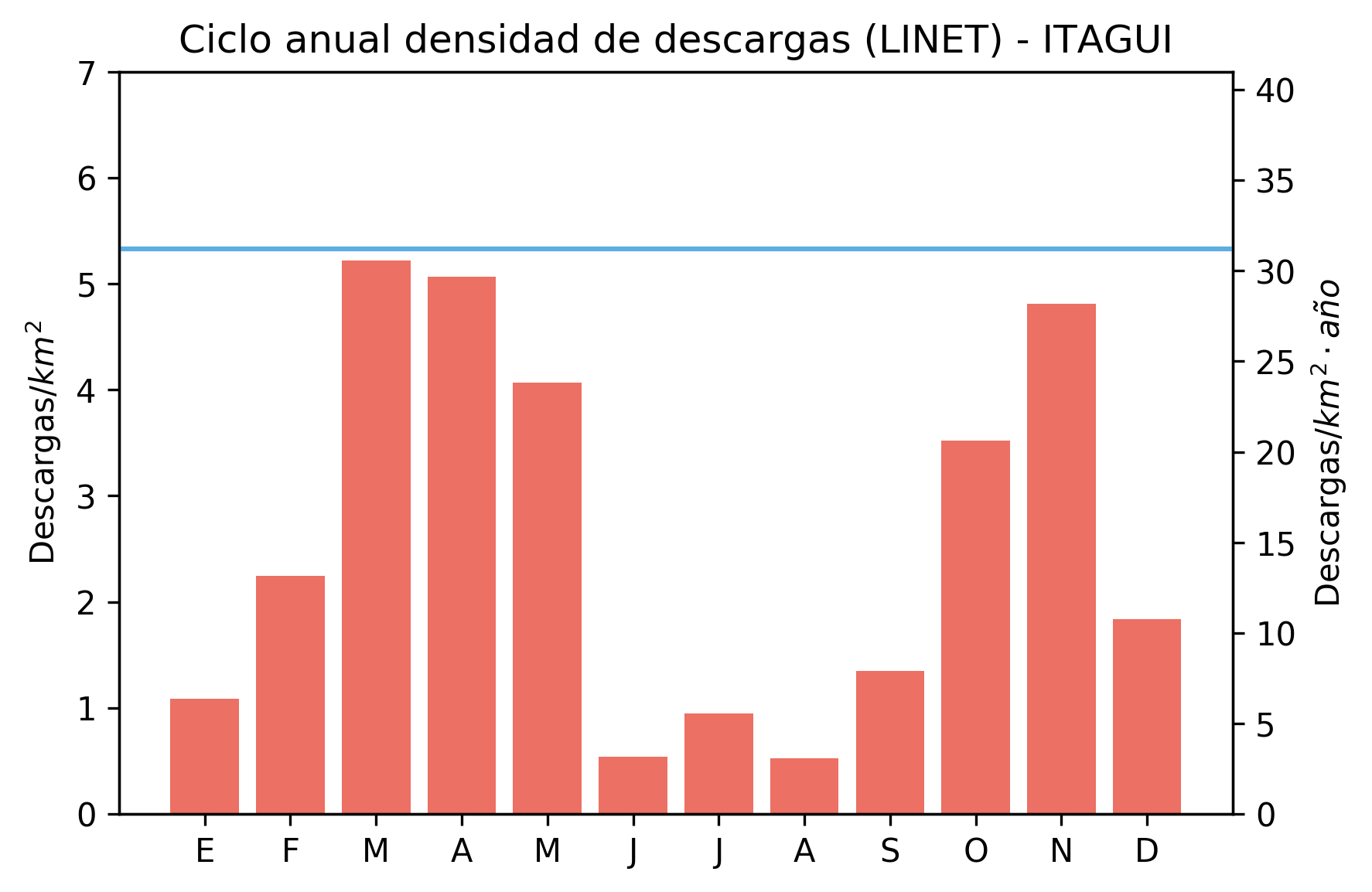 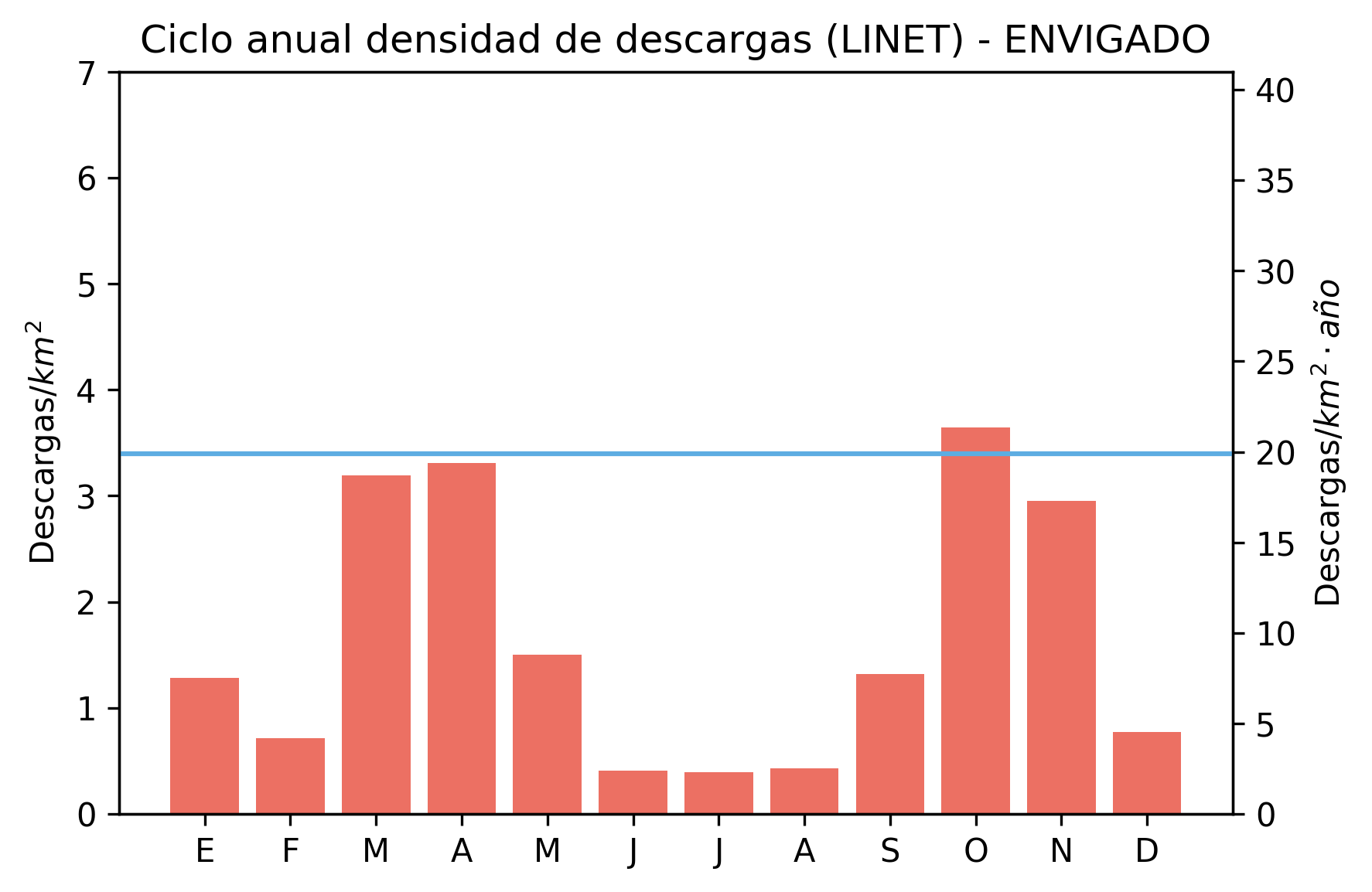 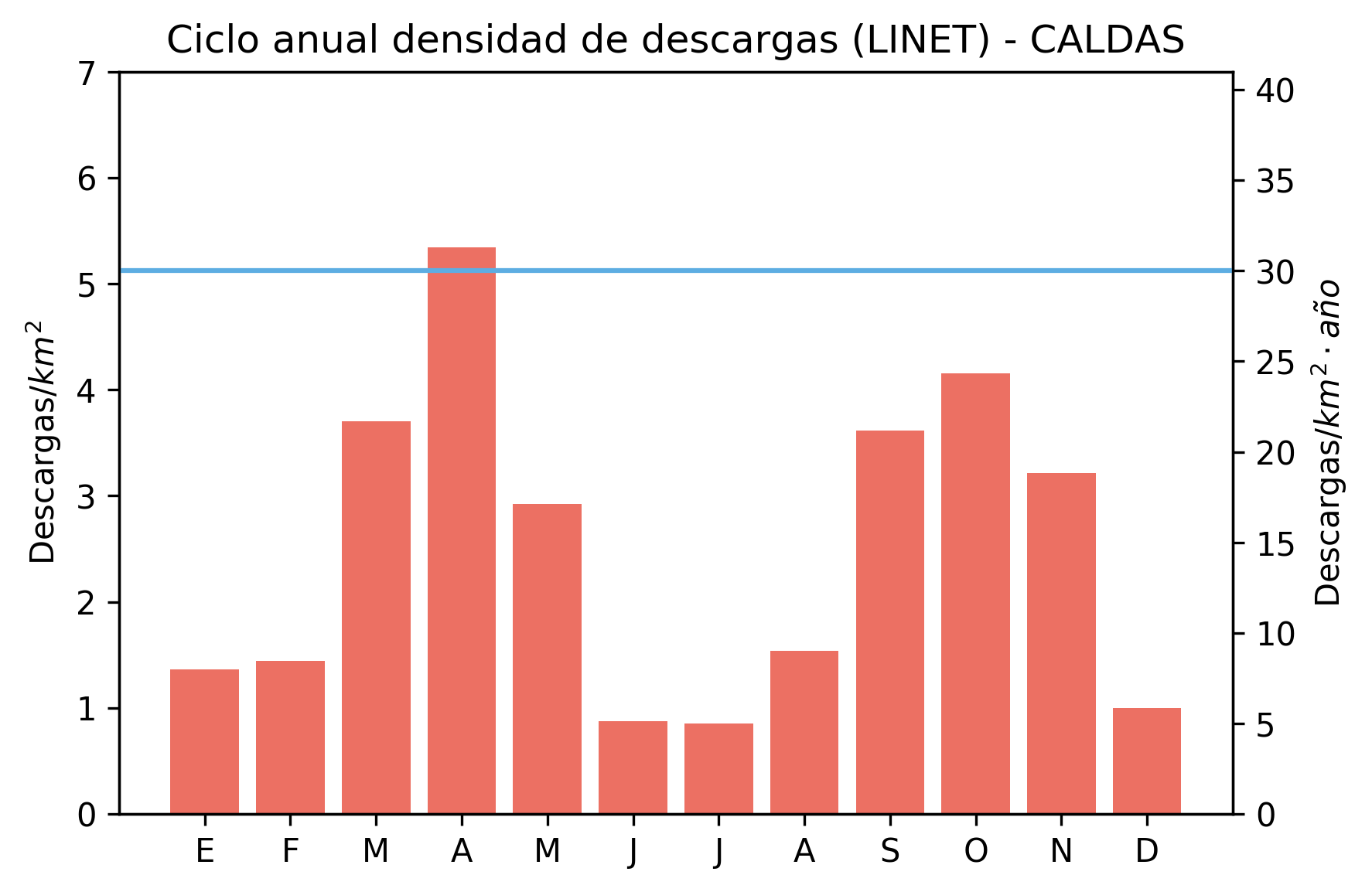 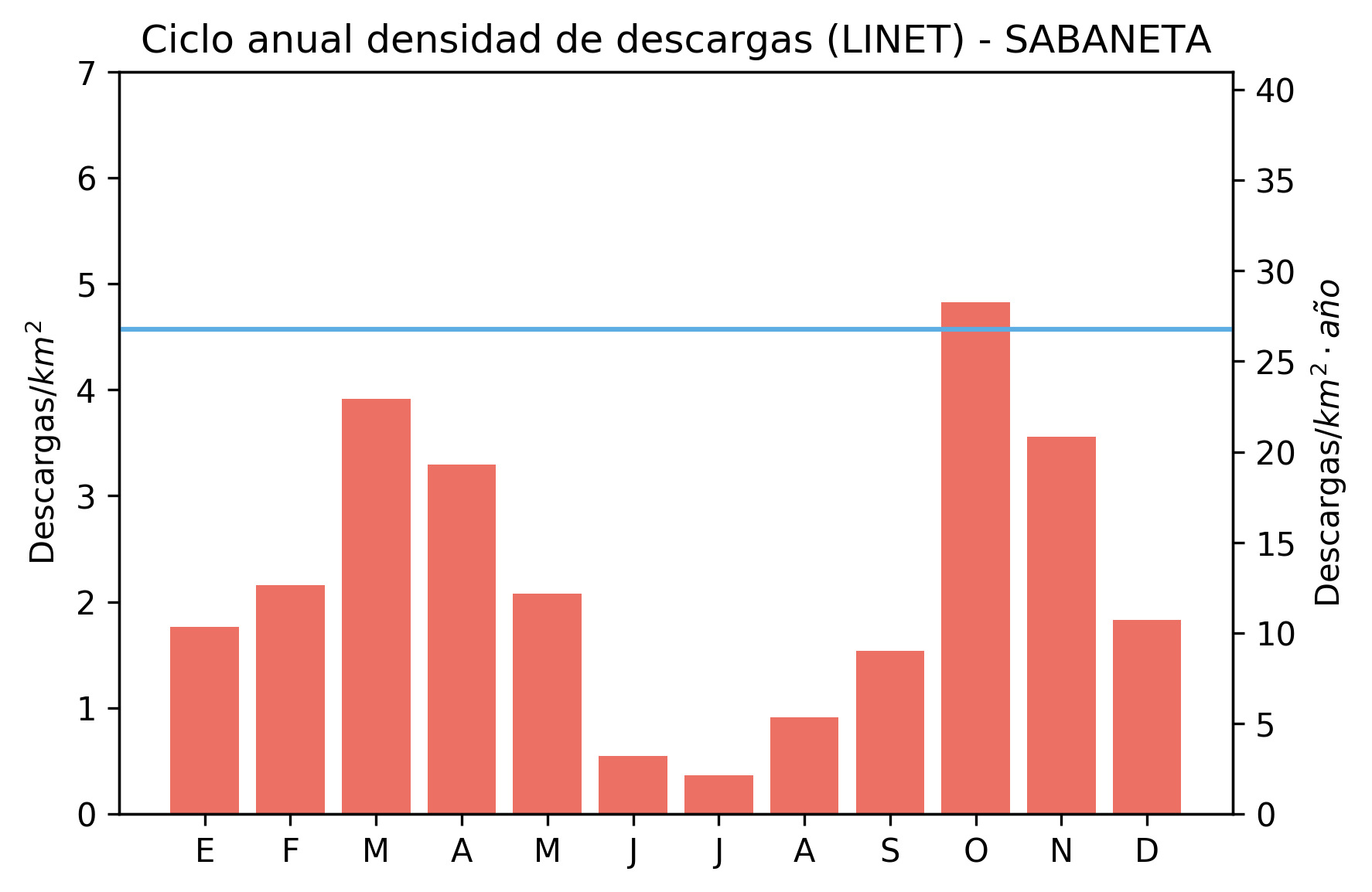 4.4 Contexto local de la actividad eléctrica
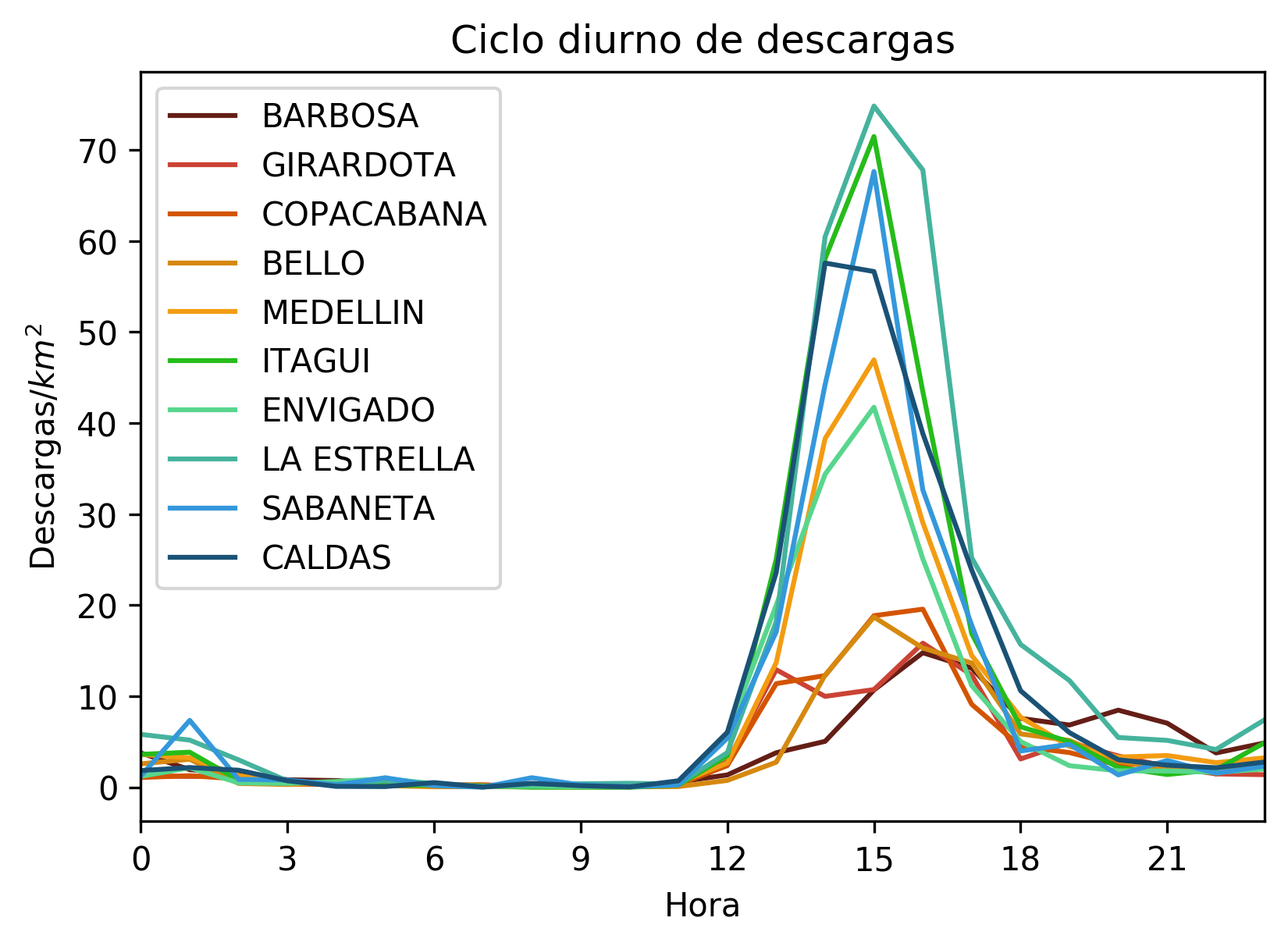 5. Trabajando con GLM
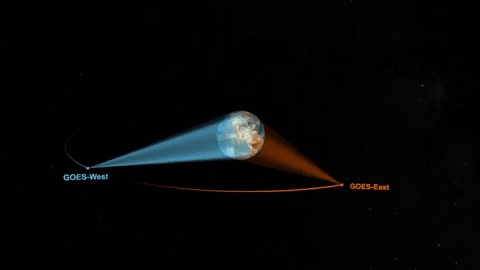 5.1 Accediendo a la información de GLM
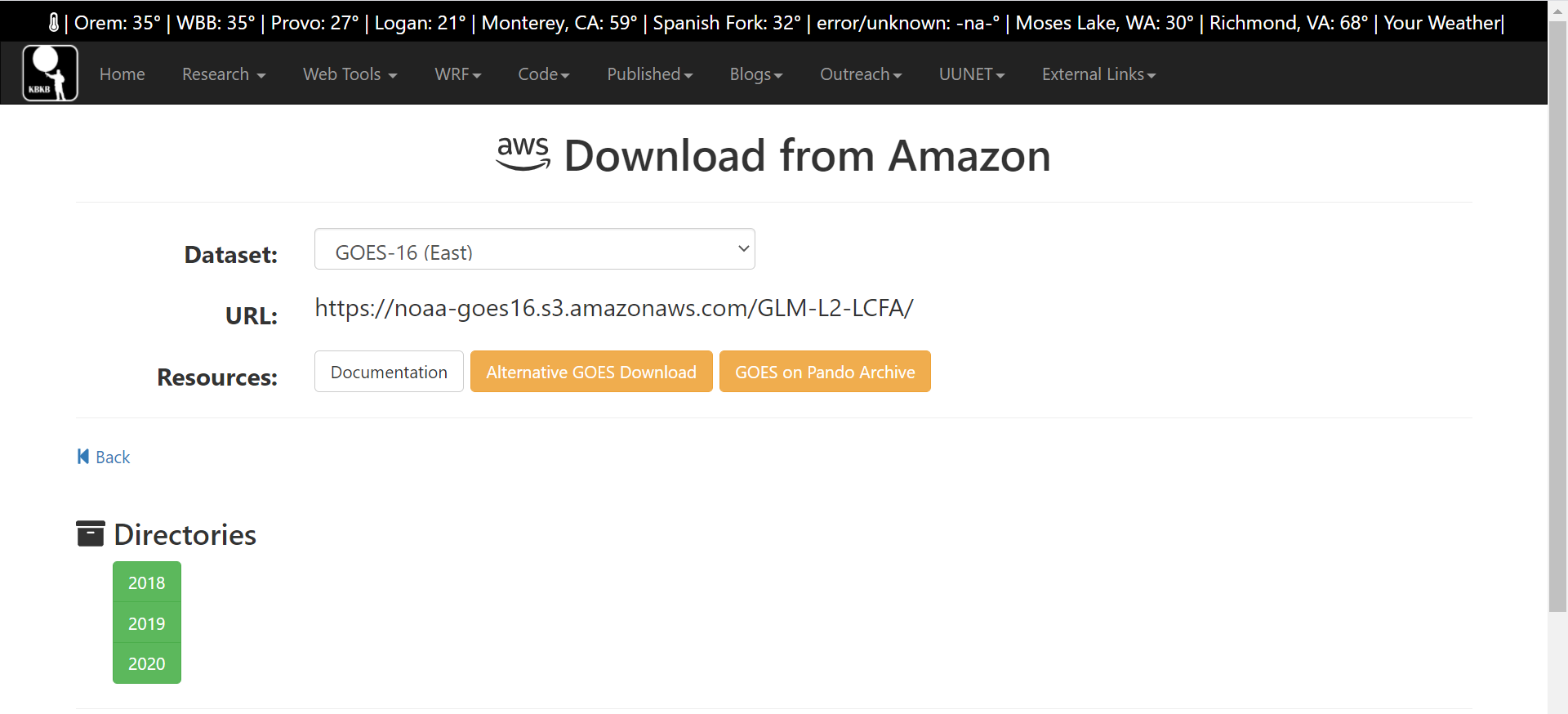 http://home.chpc.utah.edu/~u0553130/Brian_Blaylock/cgi-bin/generic_AWS_download.cgi?DATASET=noaa-goes16&BUCKET=GLM-L2-LCFA
5.1 Accediendo a la información de GLM
rclone copy publicAWS:noaa-goes16/GLM-L2-LCFA/2019/067/23/ --include *_e20190672301* /home/meteorologia/satelital/prueba/.

publicAWS: configuración de ambiente para poder descargar con los servicios de AWS

noaa-goes16/GLM-L2-LCFA: carpeta en AWS donde encontramos los datos de GLM

2019:  carpeta año

067: día del año

23: hora del día

_e20190672301: para que incluya todos aquellos archivos que tienen esta sentencia

/home/meteorologia/satelital/prueba/: directorio donde se va a guardar

email: yuarangoj@unal.edu.co